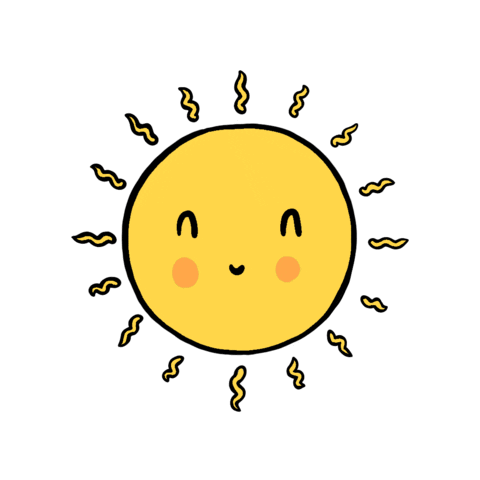 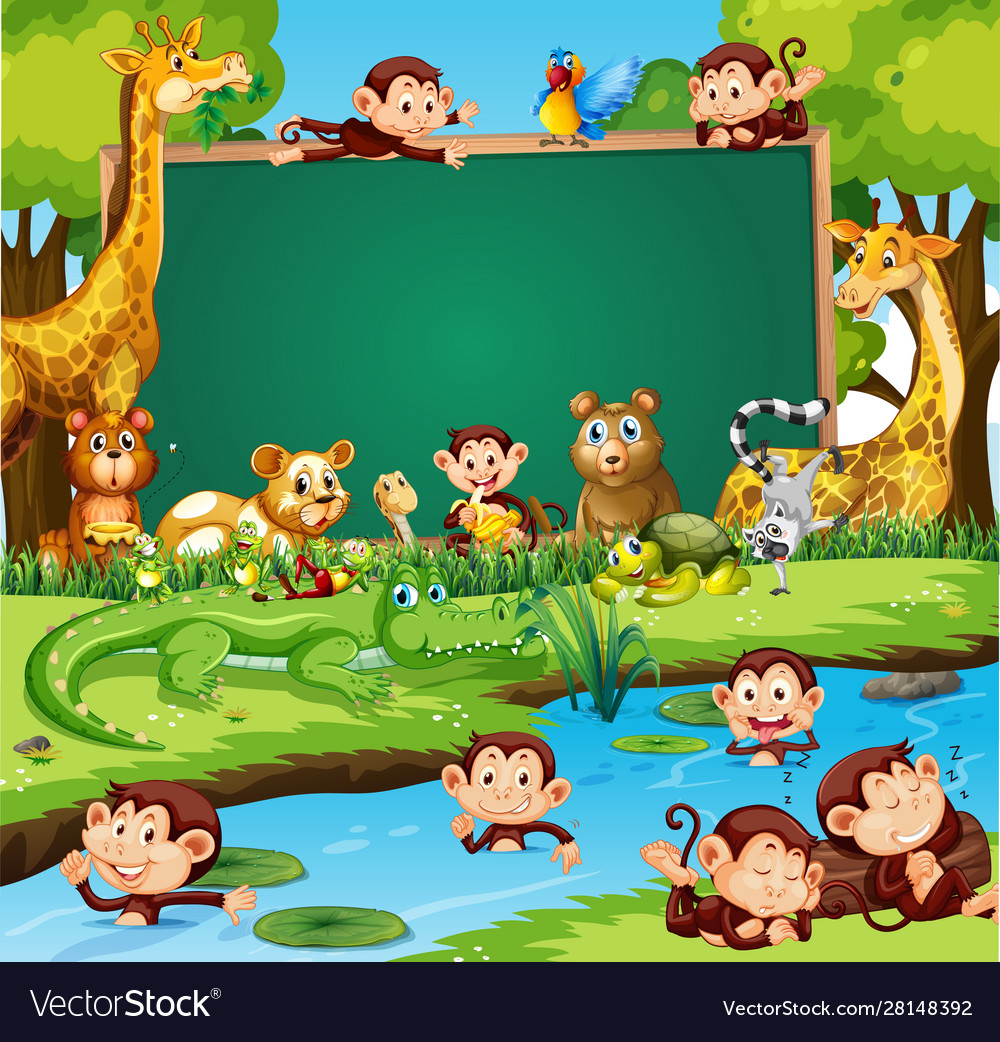 Bài 15
ĐỘNG VẬT SỐNG Ở ĐÂU (TIẾT 1)
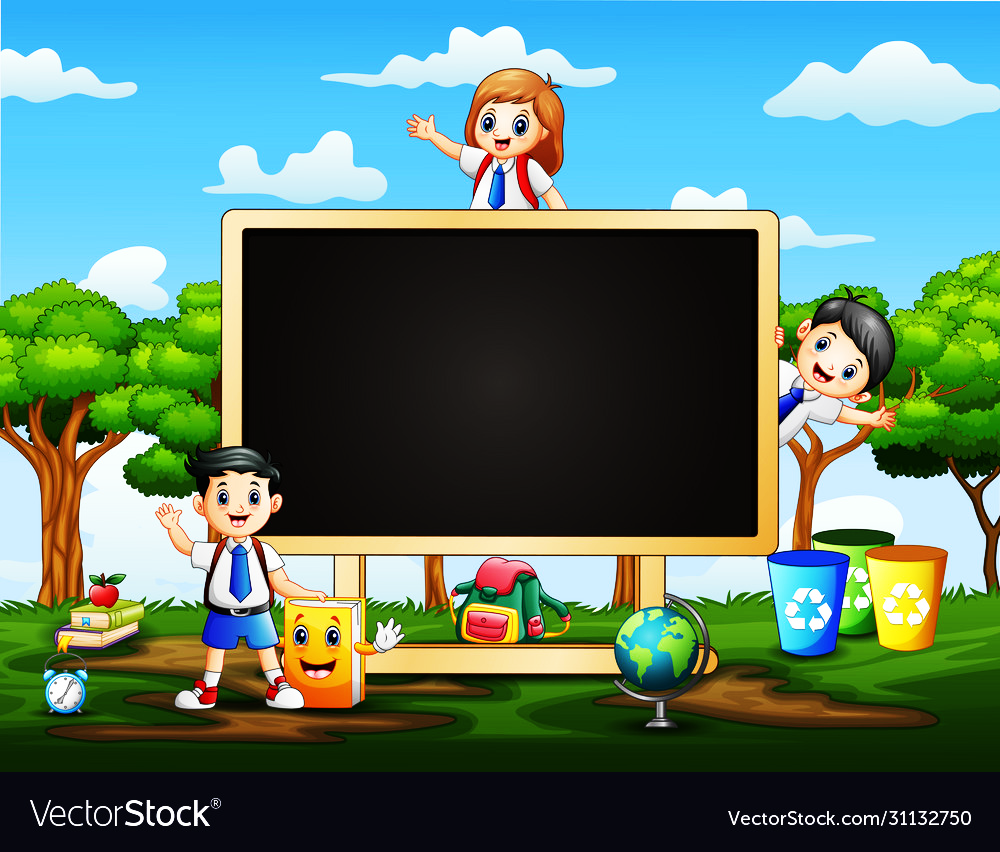 Khôûi ñoäng
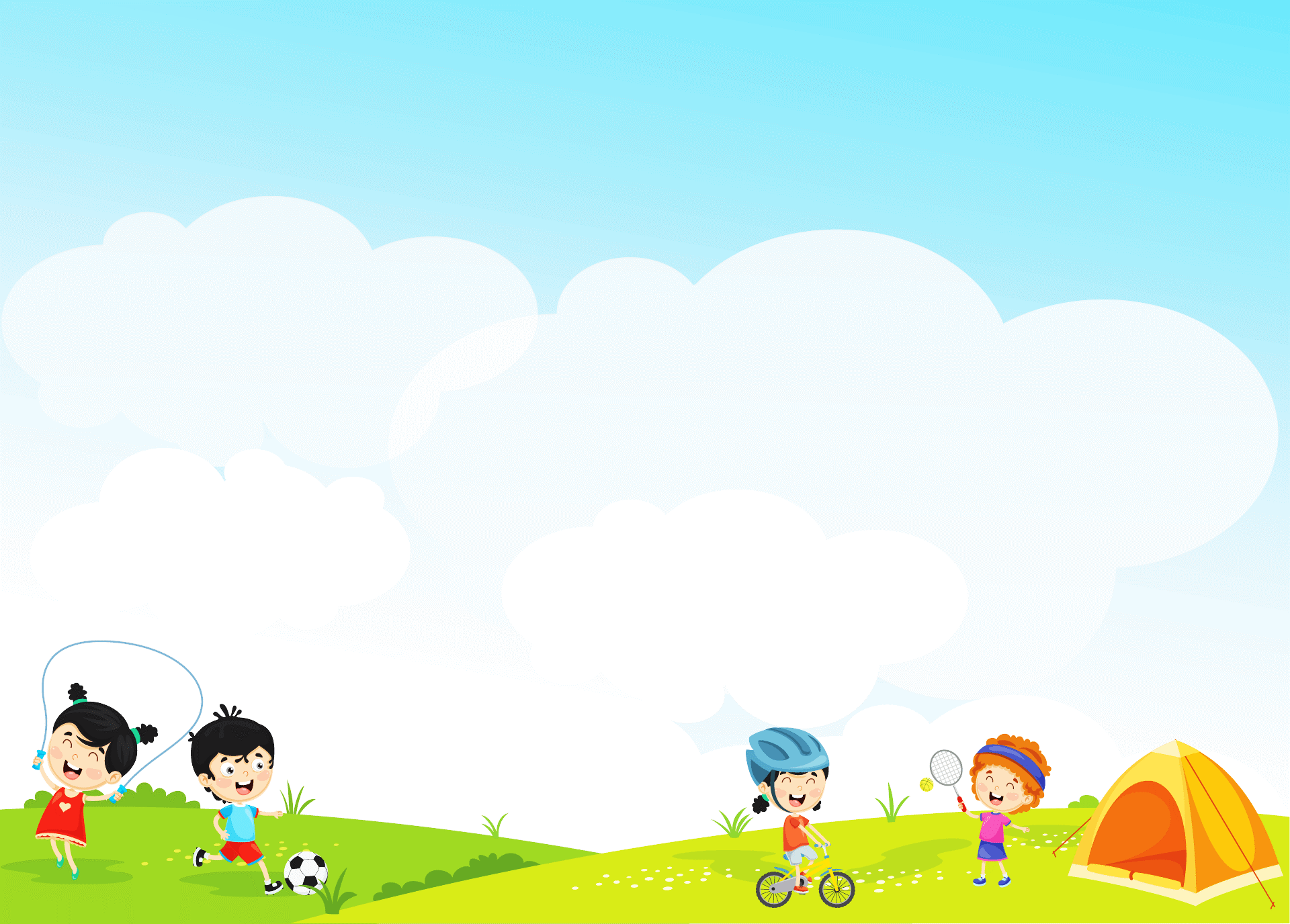 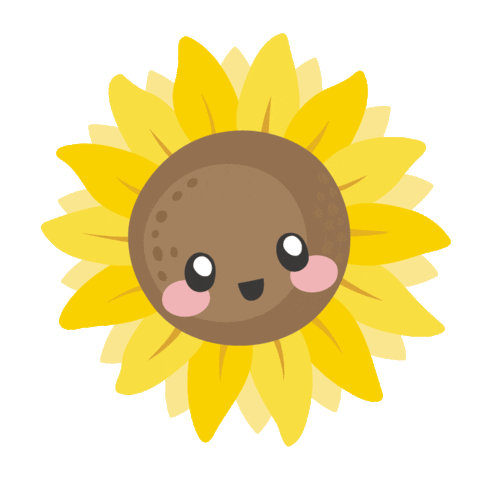 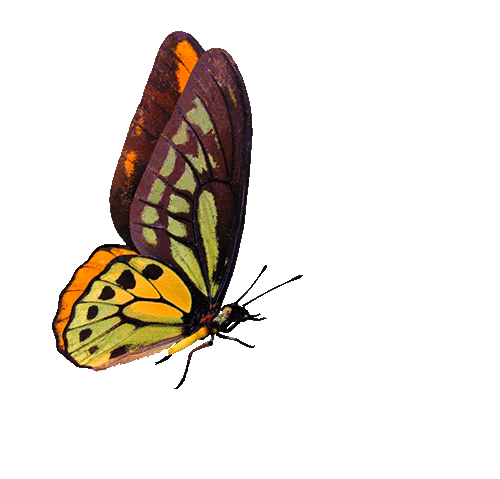 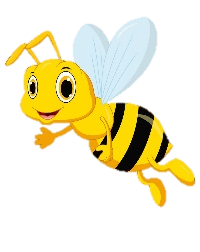 KỂ TÊN MỘT SỐ CON VẬT MÀ EM BIẾT VÀ NÓI CHÚNG SỐNG Ở ĐÂU?
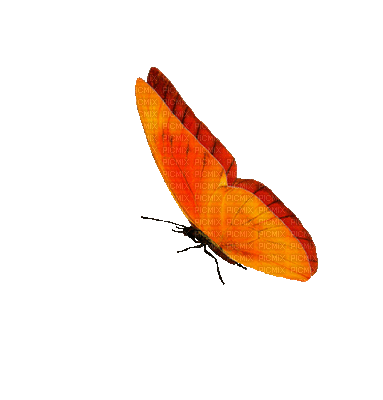 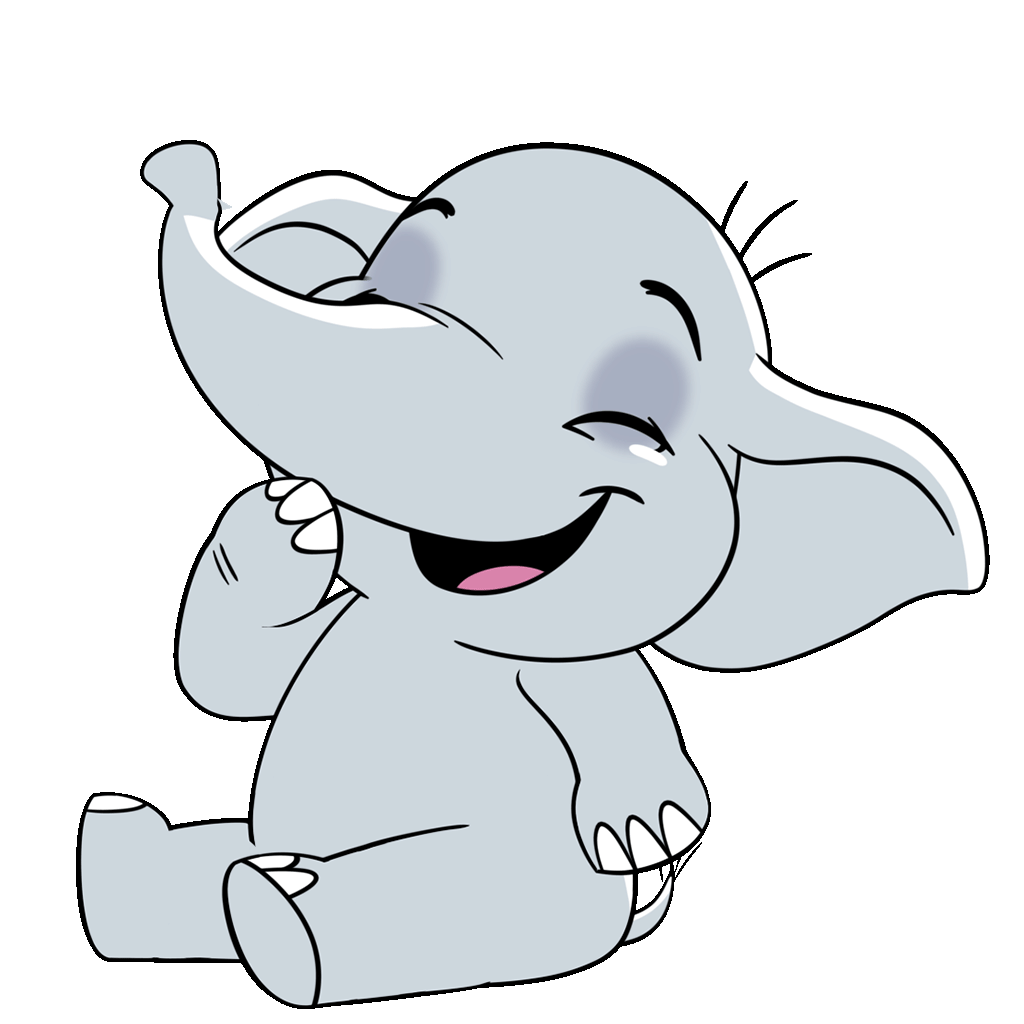 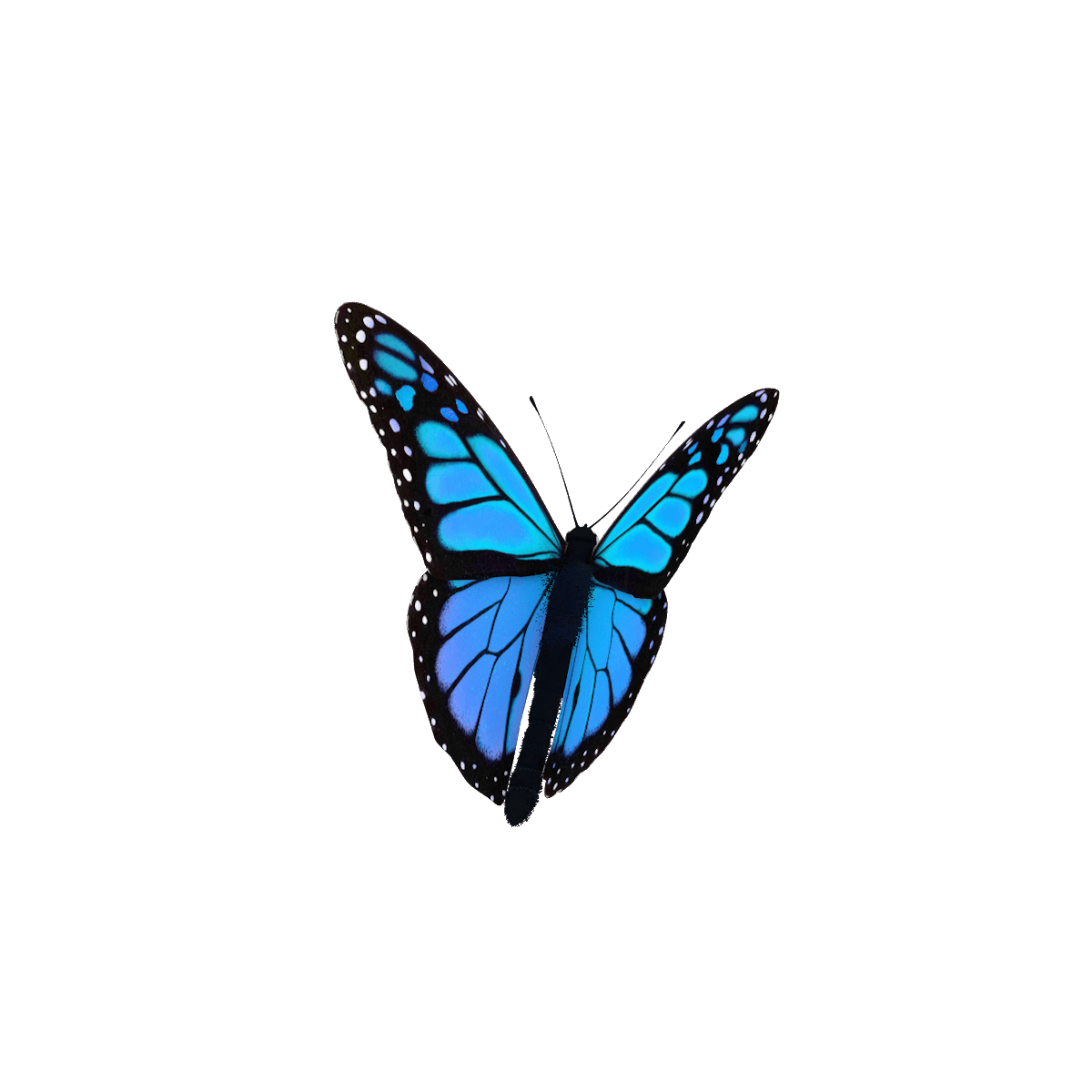 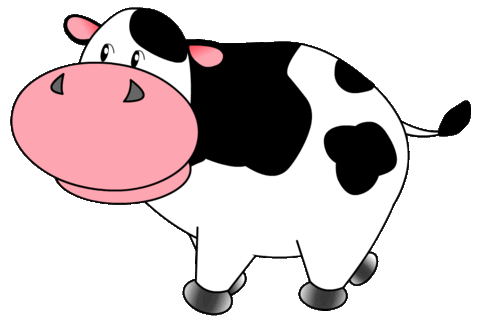 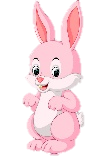 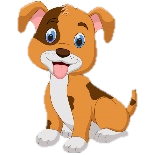 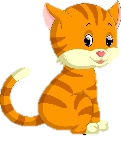 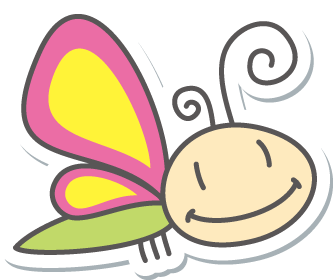 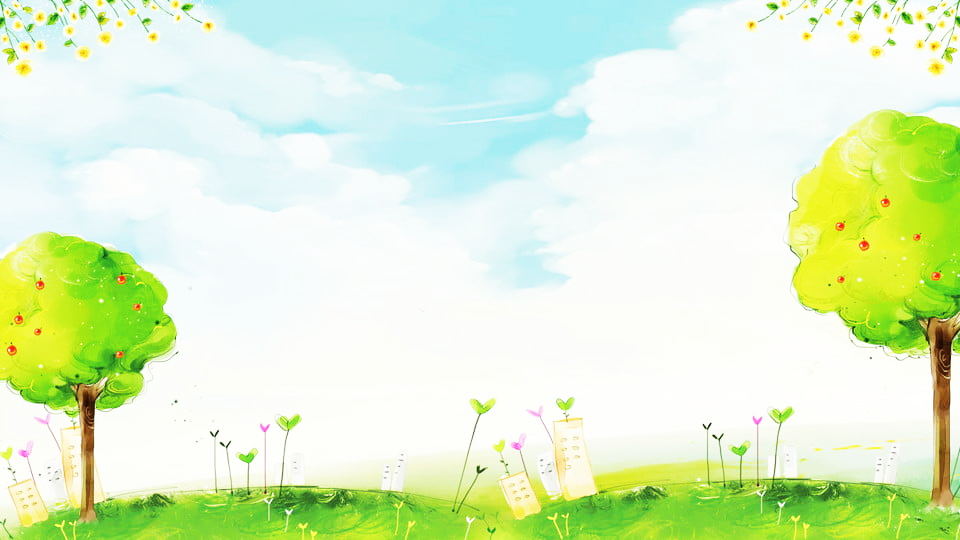 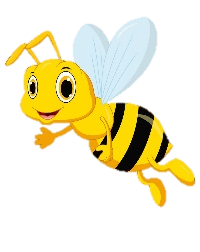 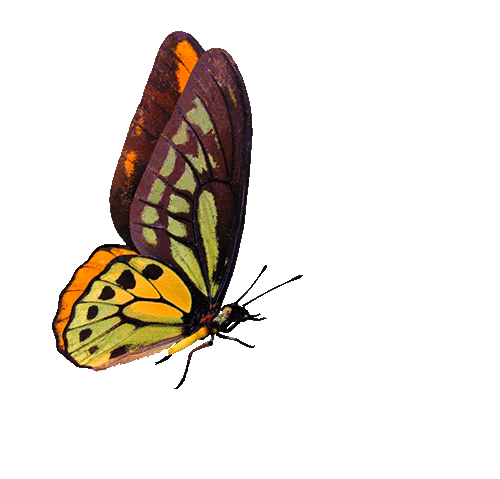 HOẠT ĐỘNG 1:
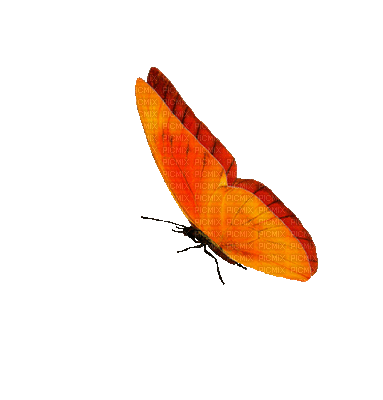 Tìm hiểu về nơi sống của động vật
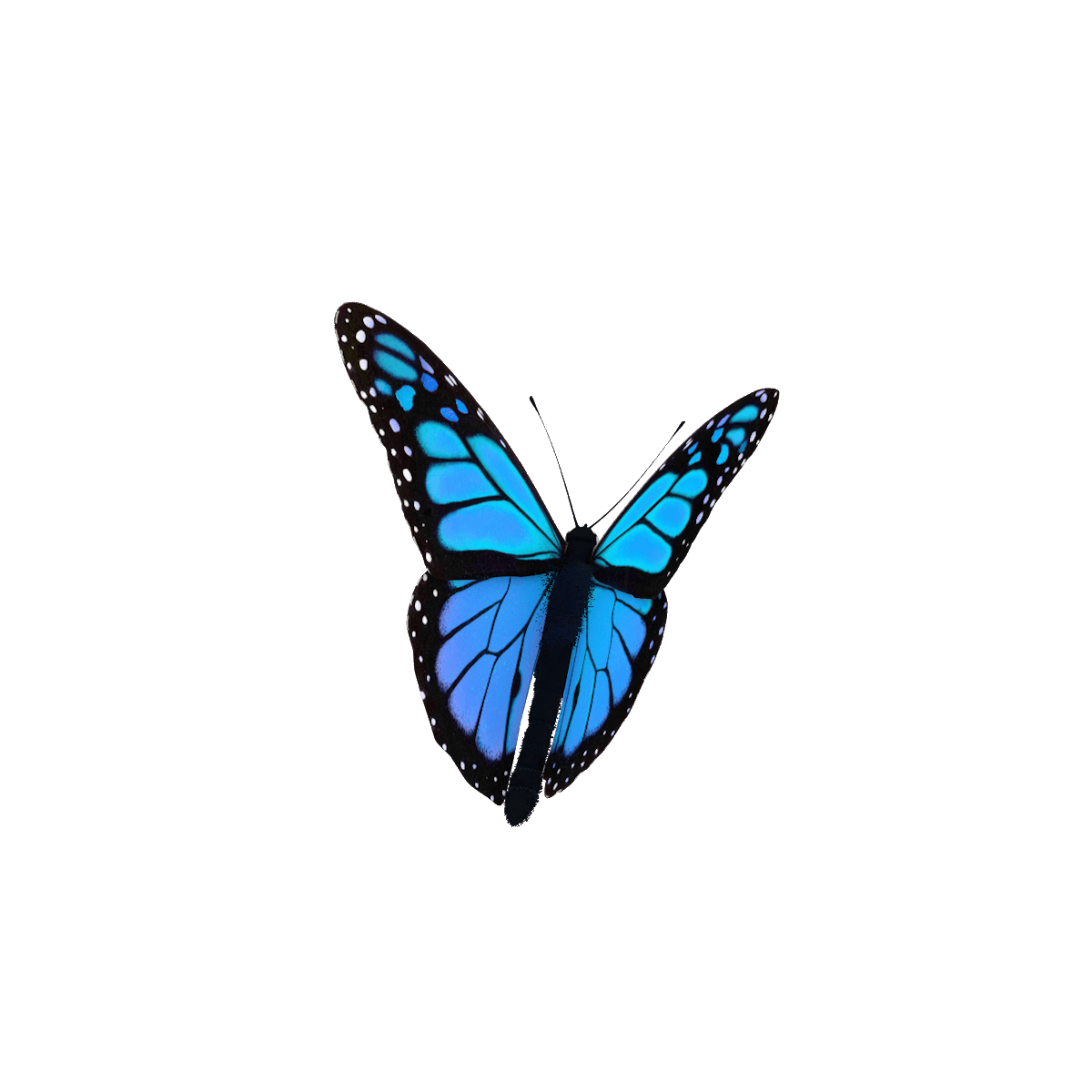 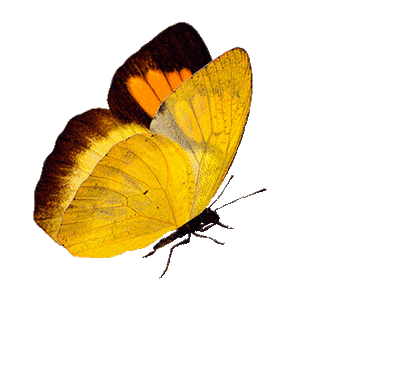 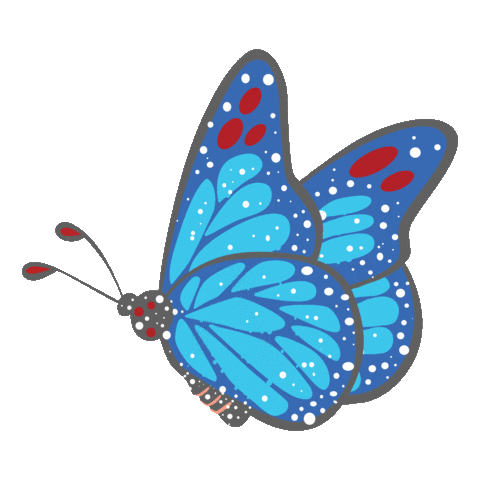 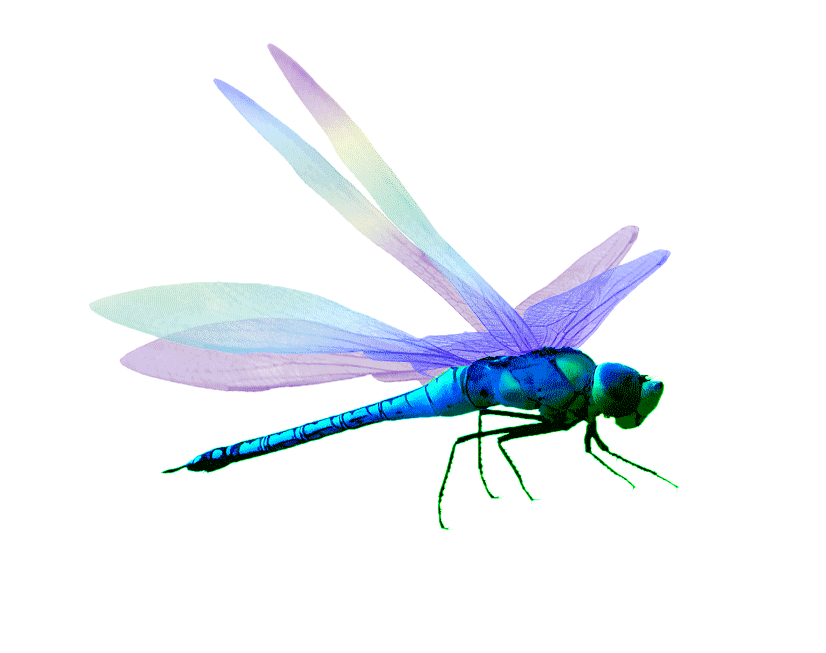 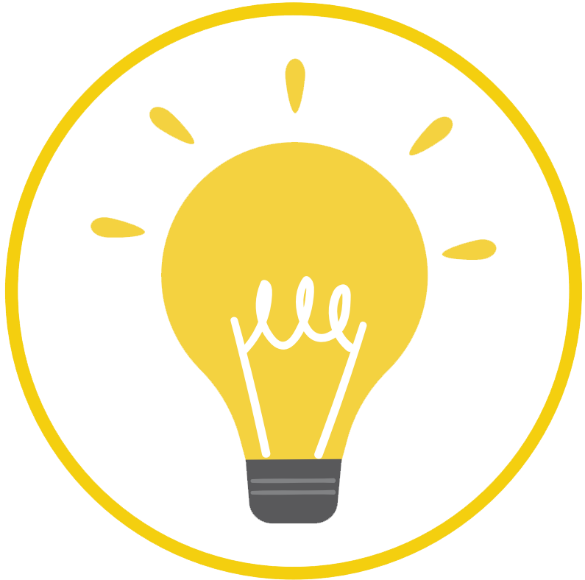 Hỏi đáp về tên và nơi sống của các con vật dưới đây.
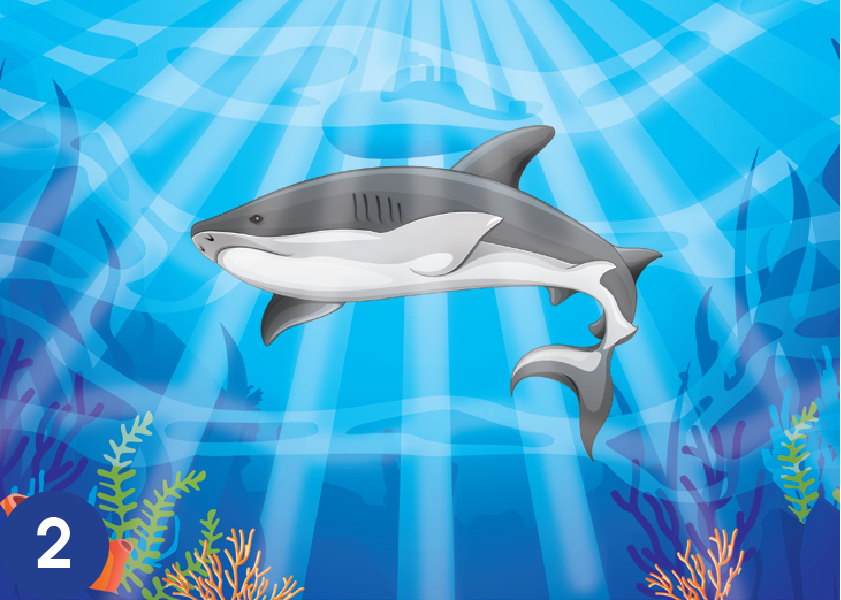 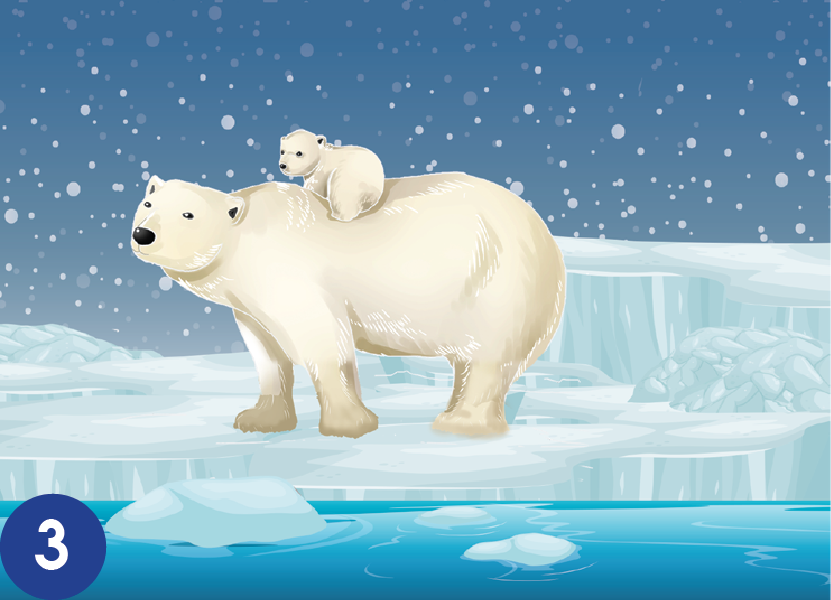 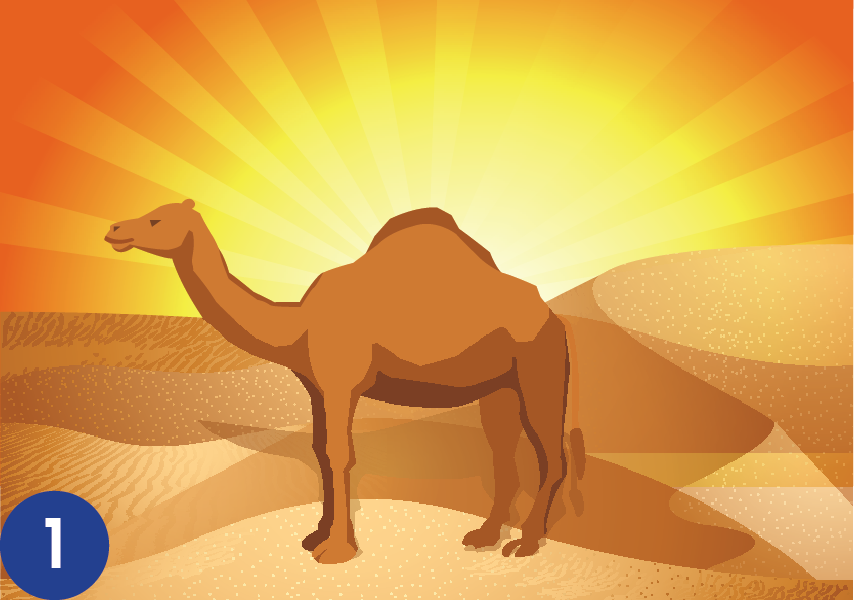 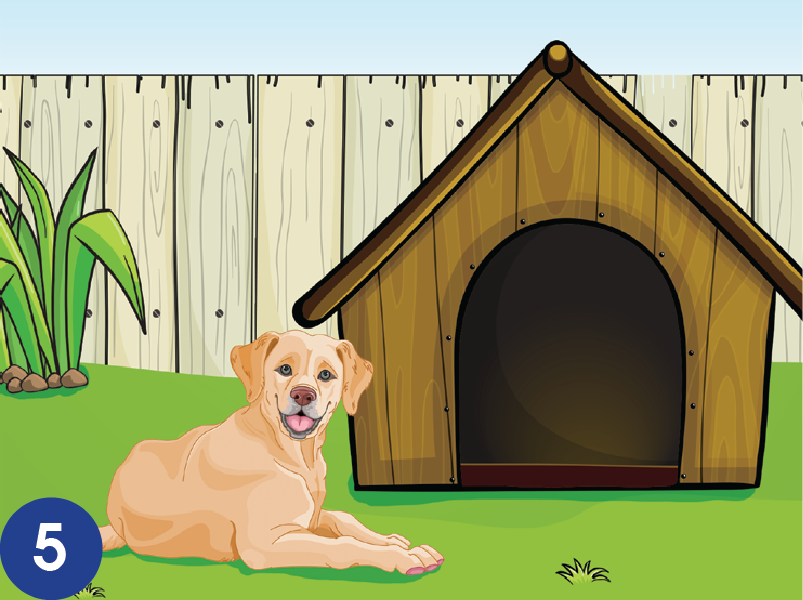 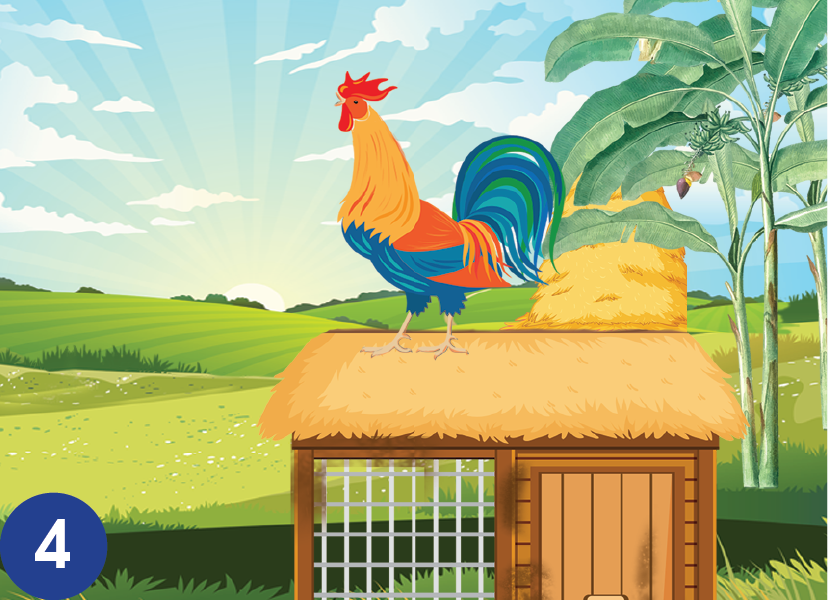 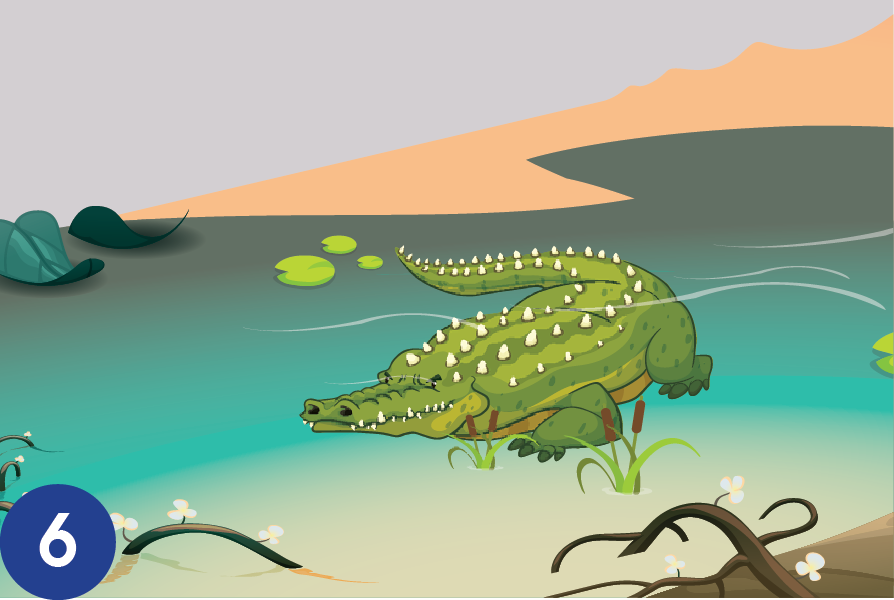 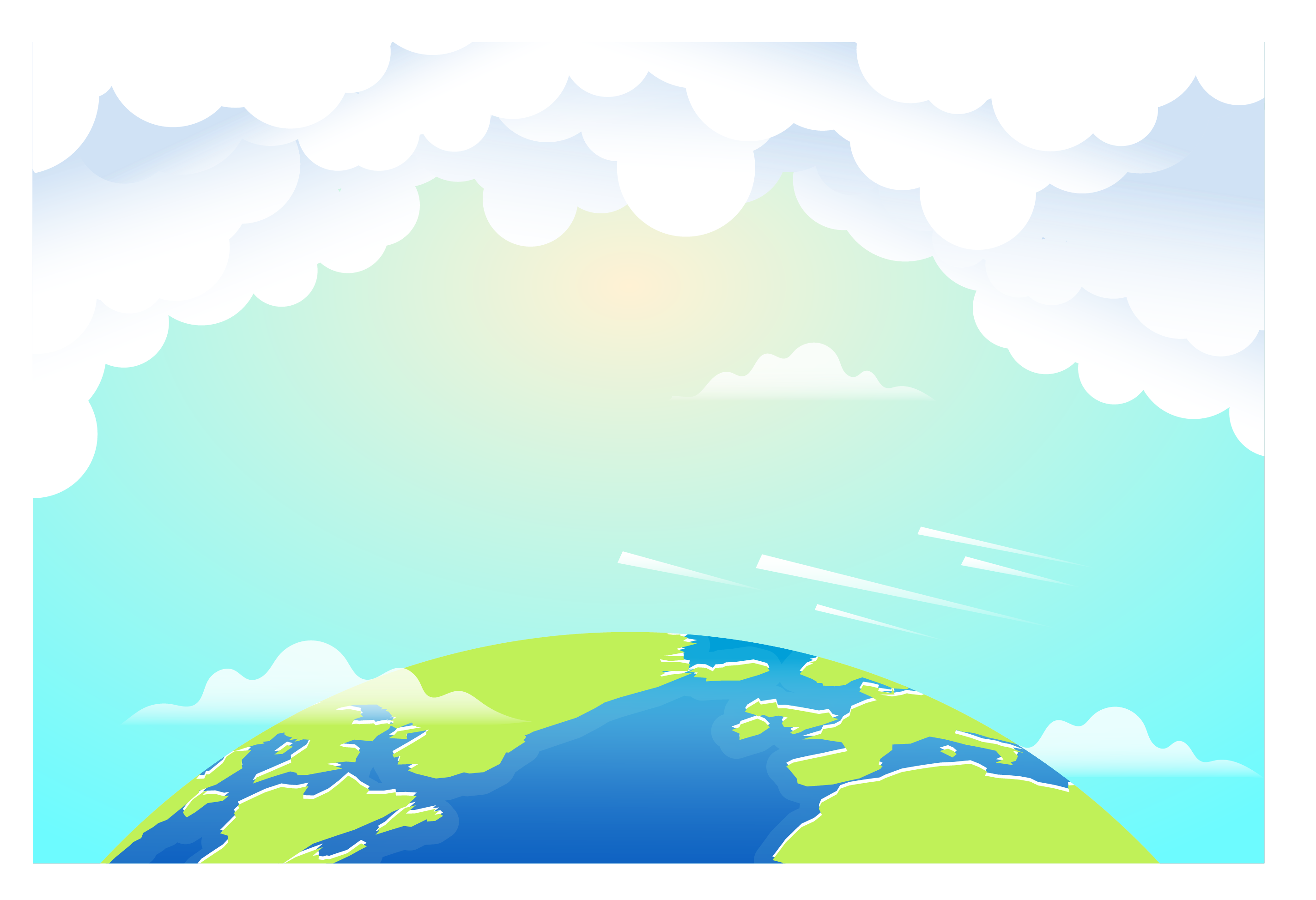 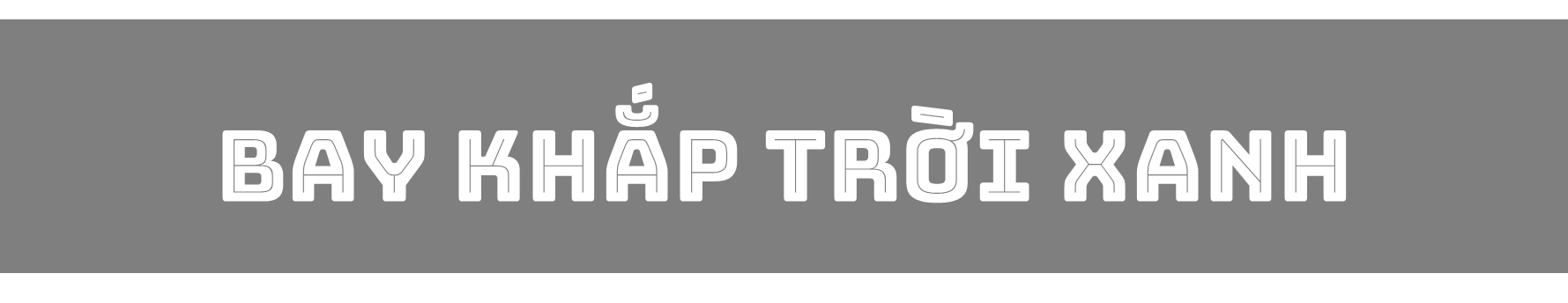 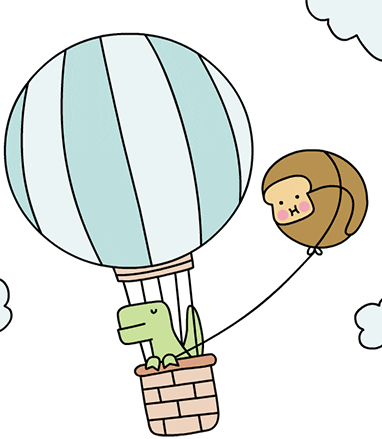 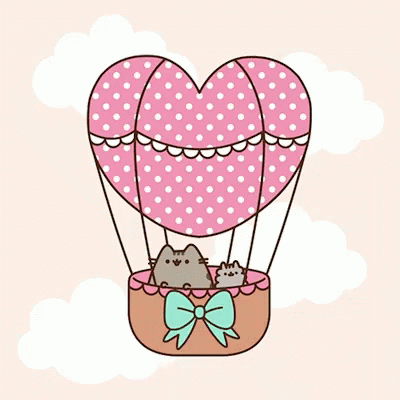 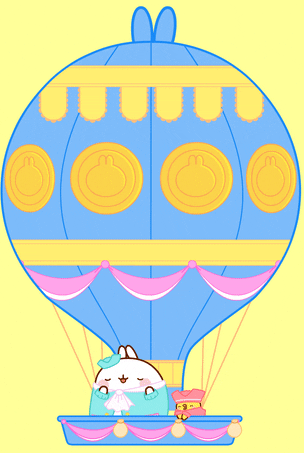 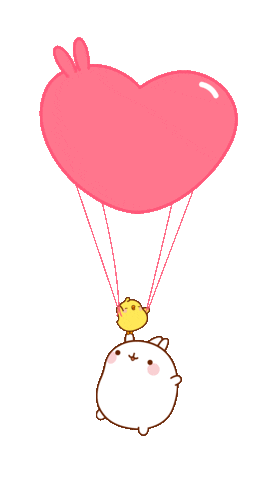 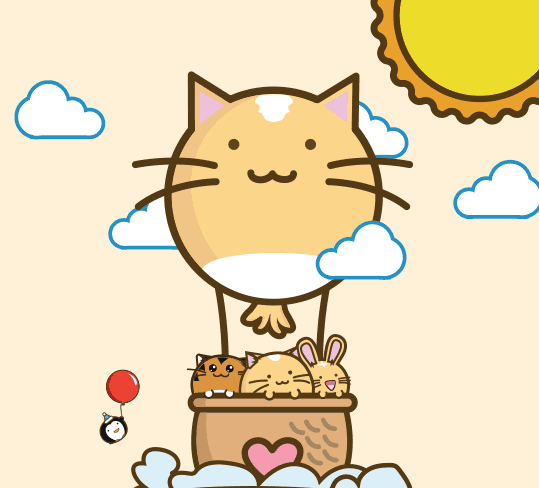 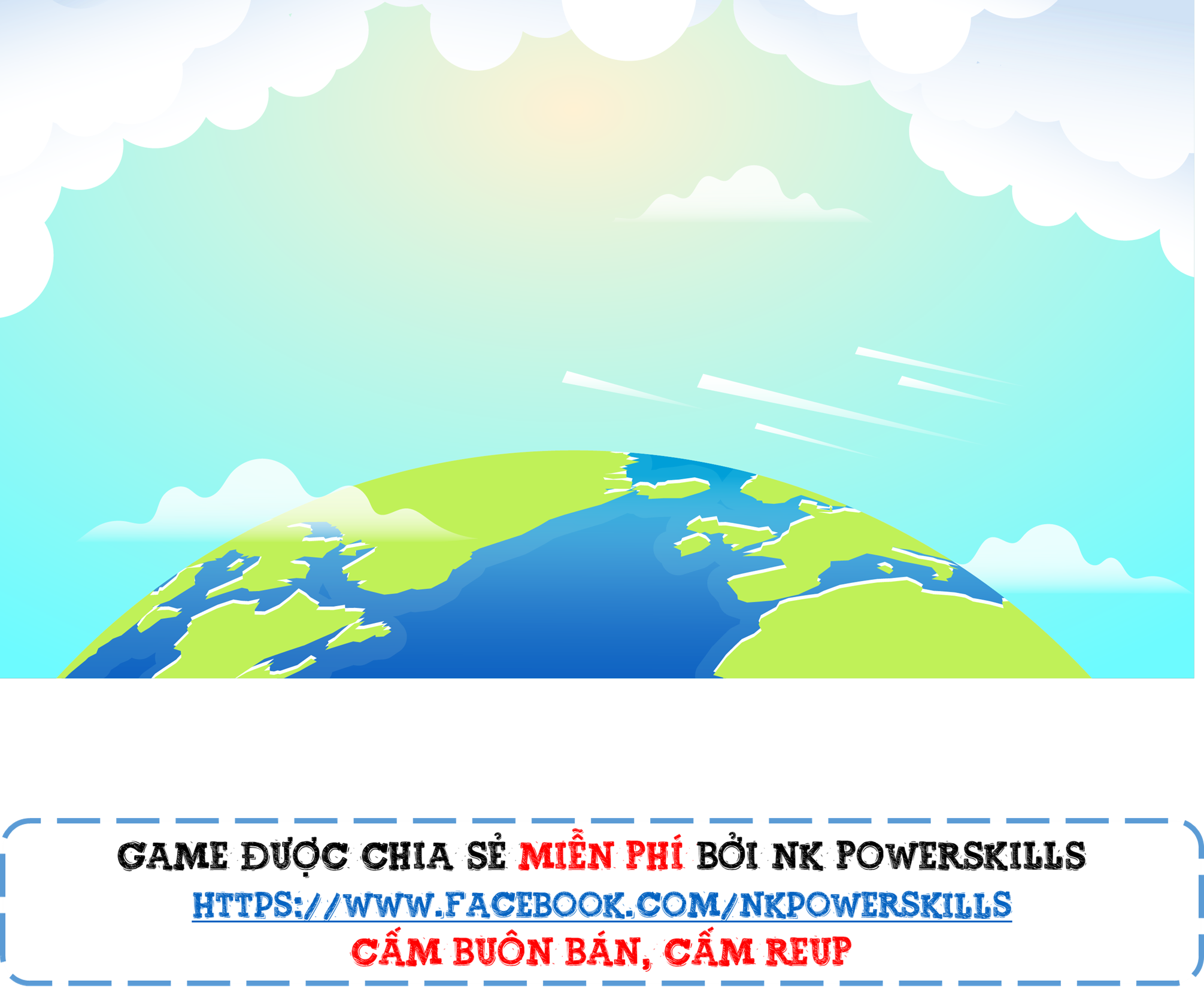 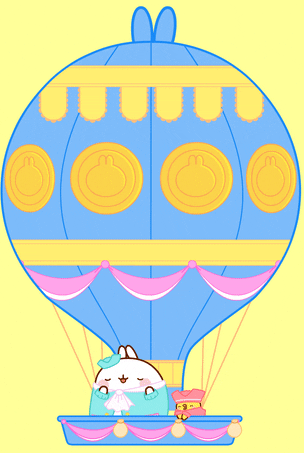 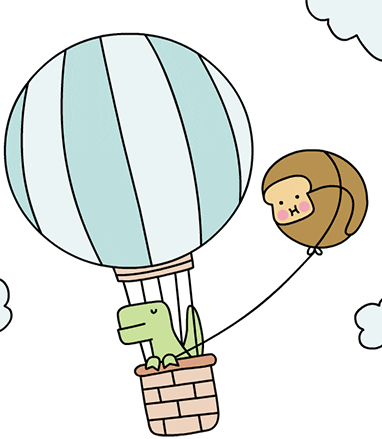 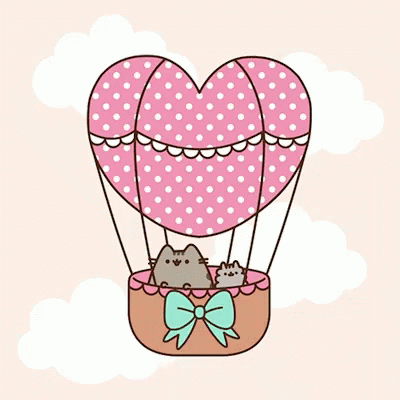 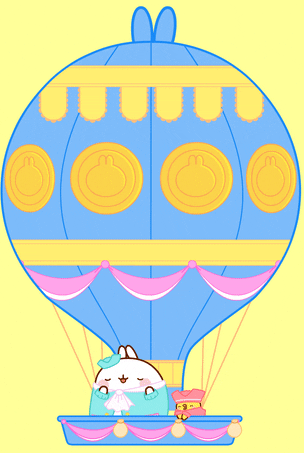 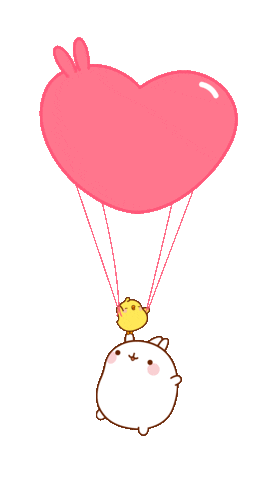 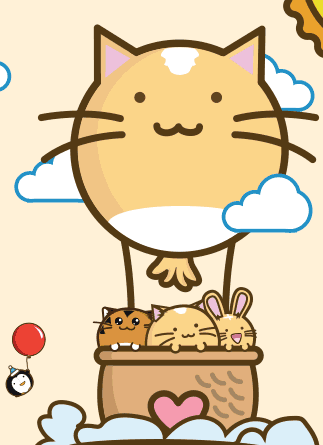 CỐ LÊN!
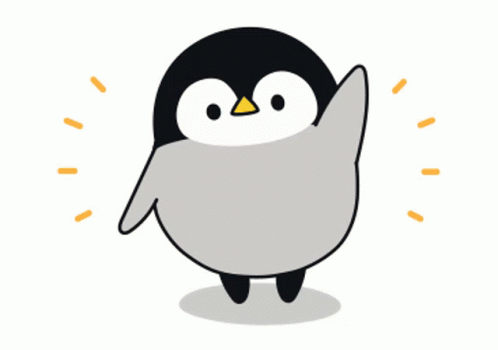 [Speaker Notes: Bấm vào 1 trong số các con vật tới câu. TRL xong bấm mũi tên quay về.]
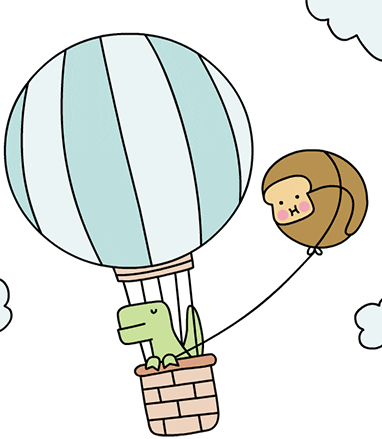 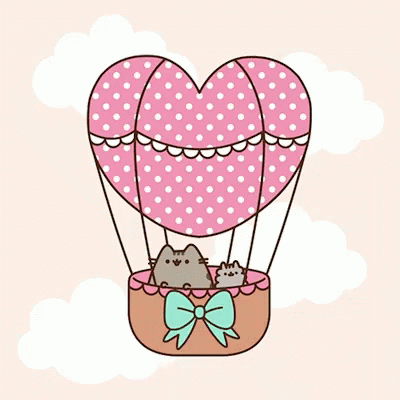 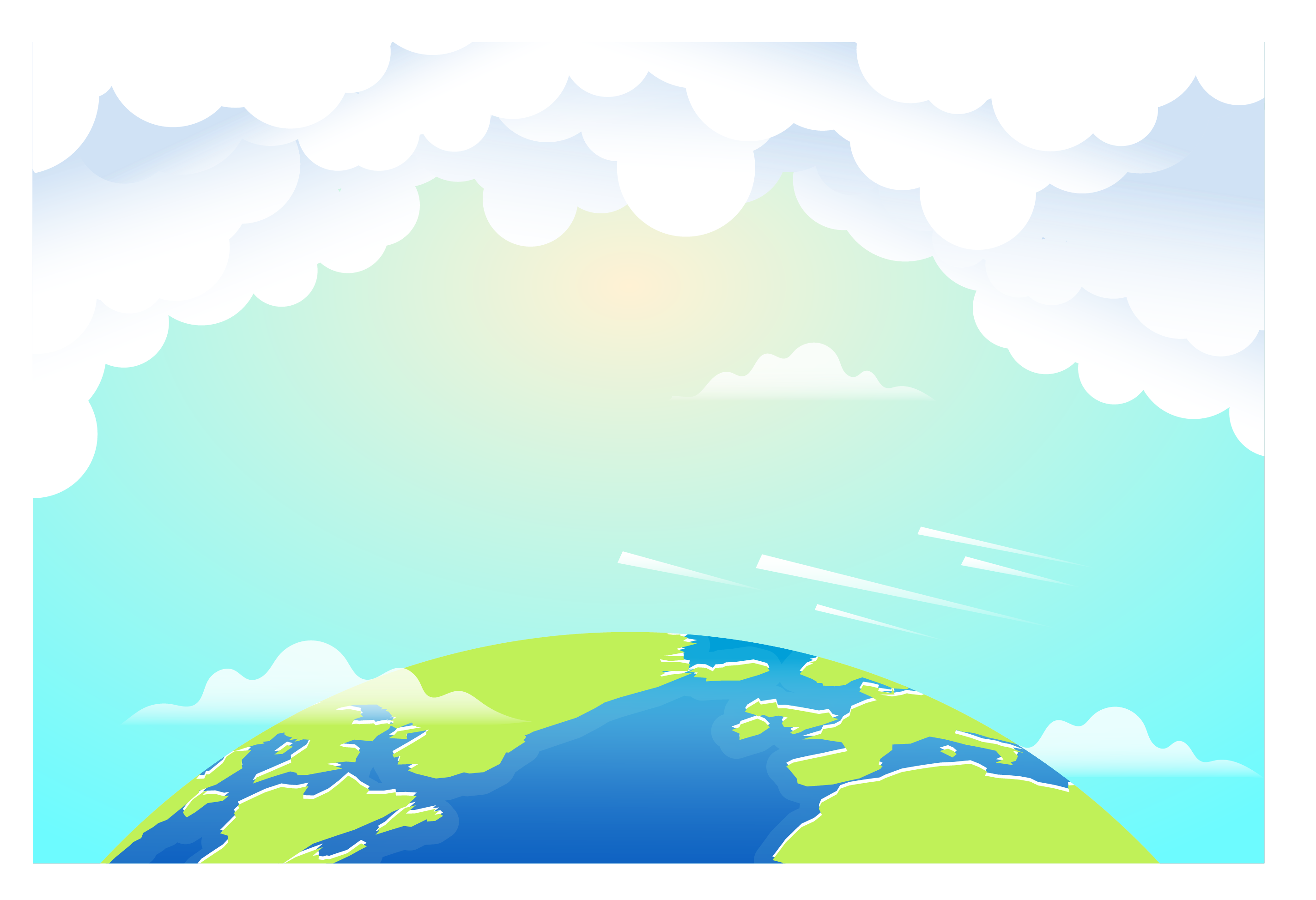 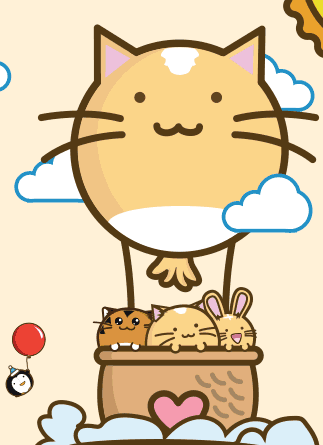 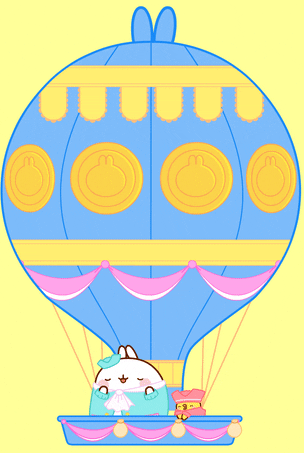 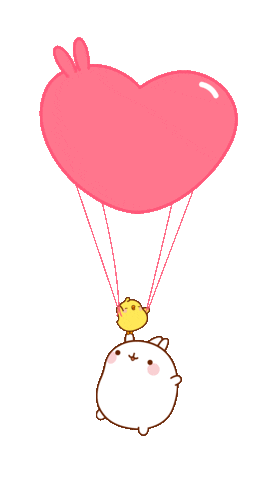 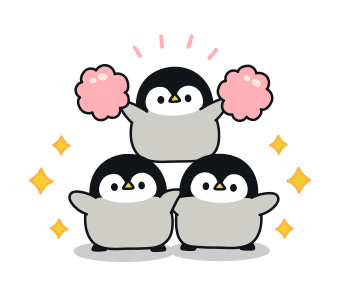 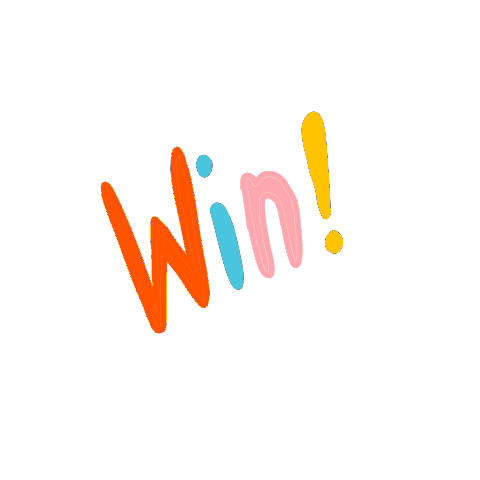 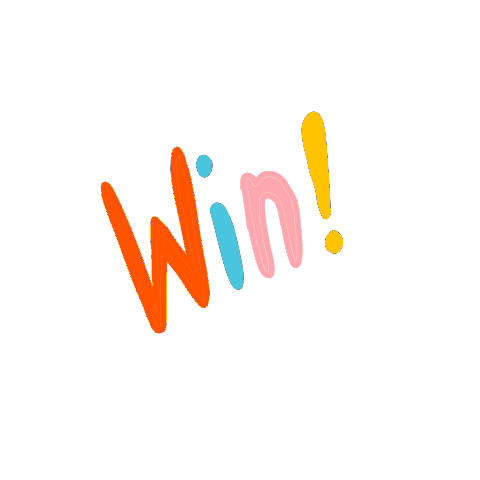 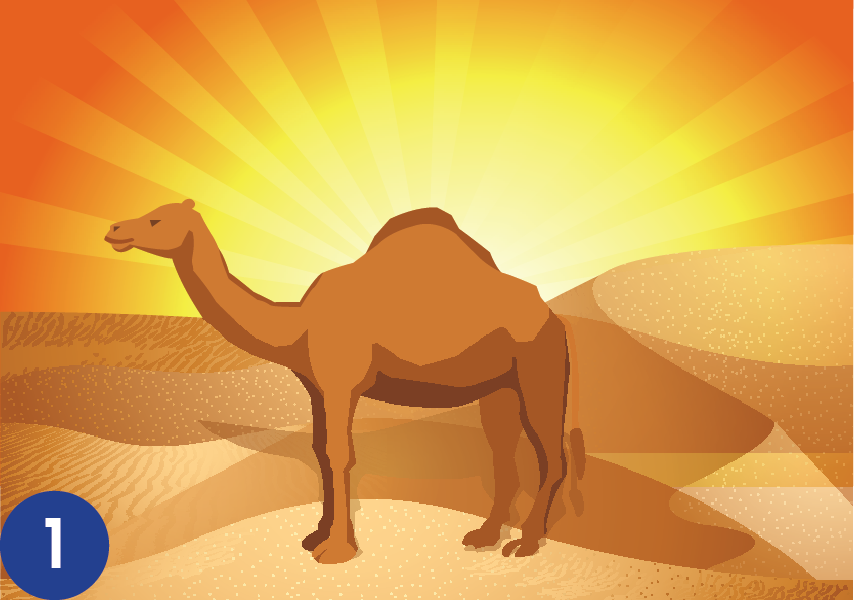 Hình 1: Đây là lạc đà một bướu, là loài động vật lớn nhất sống được trên sa mạc và các vùng khô cằn thiếu nước uống.
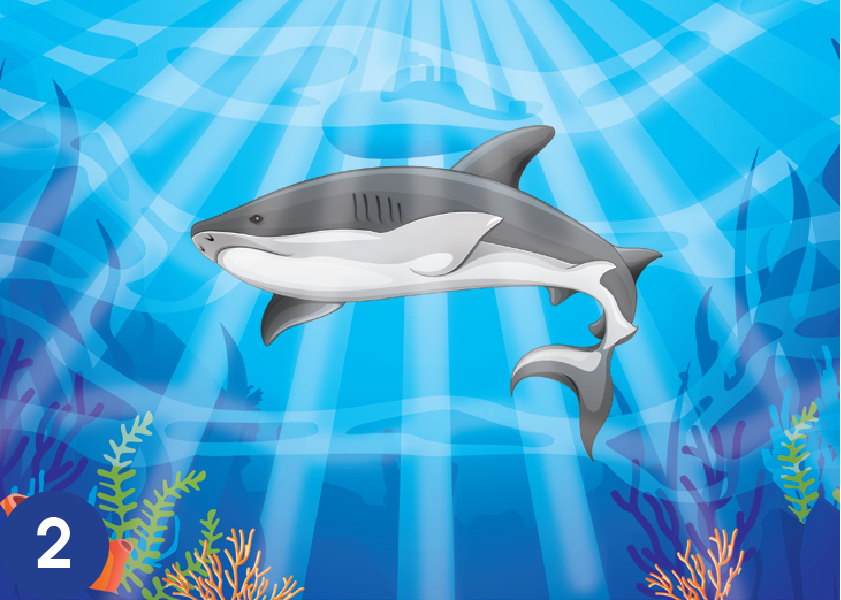 Hình 2: Đây là cá heo. Đó là loài cá thông minh và hiền lành sống trong đại dương. Khi nhắc đến cá heo các em sẽ nghĩ ngay đến những màn biểu diễn xiếc điêu luyện.
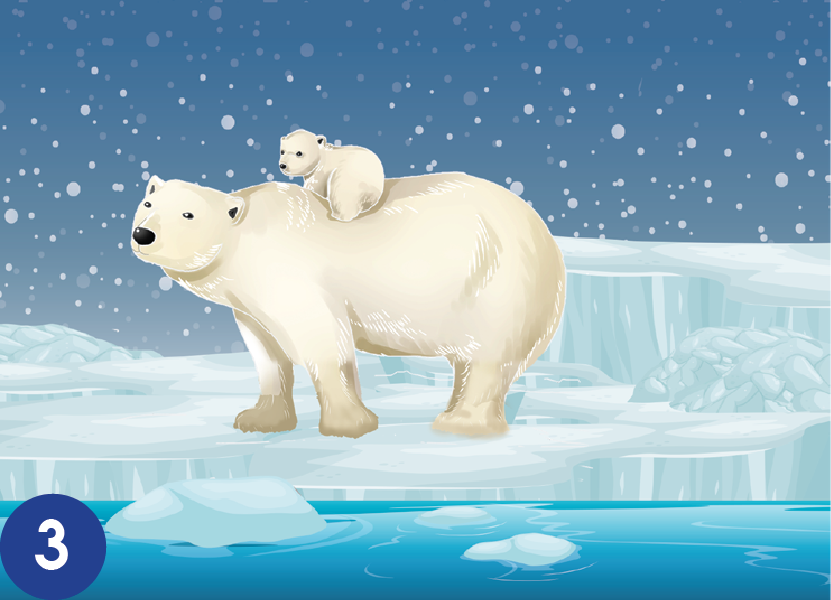 Hình 3: Đây là Gấu trắng Bắc Cực.  Đó là loài động vật ăn thịt lớn nhất trên đất liền.
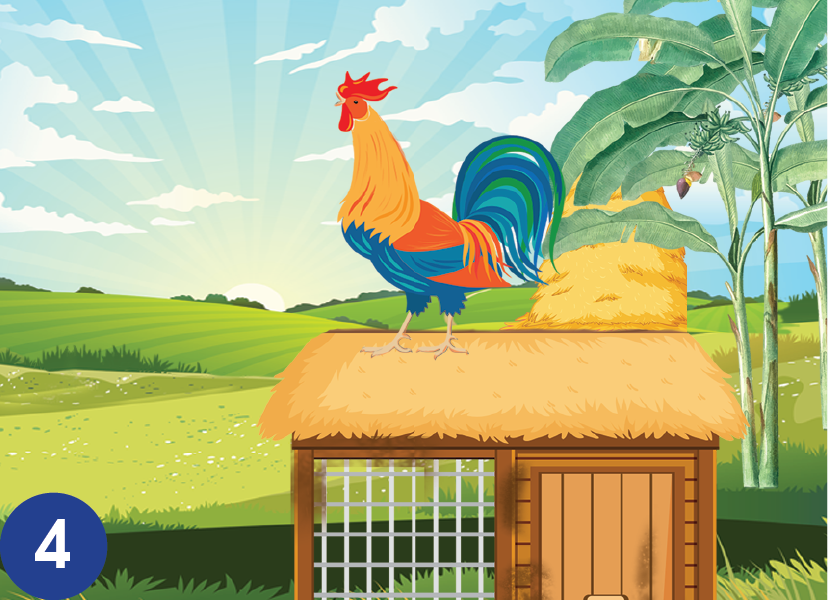 Hình 4: Đây là con gà trống. Gà là con vật rất thân quen trong cuộc sống chúng ta. Gà sống ở nông thôn hay ăn lúa, ngô, cám,... Gà cũng ăn cỏ và một số loại côn trùng nhỏ.
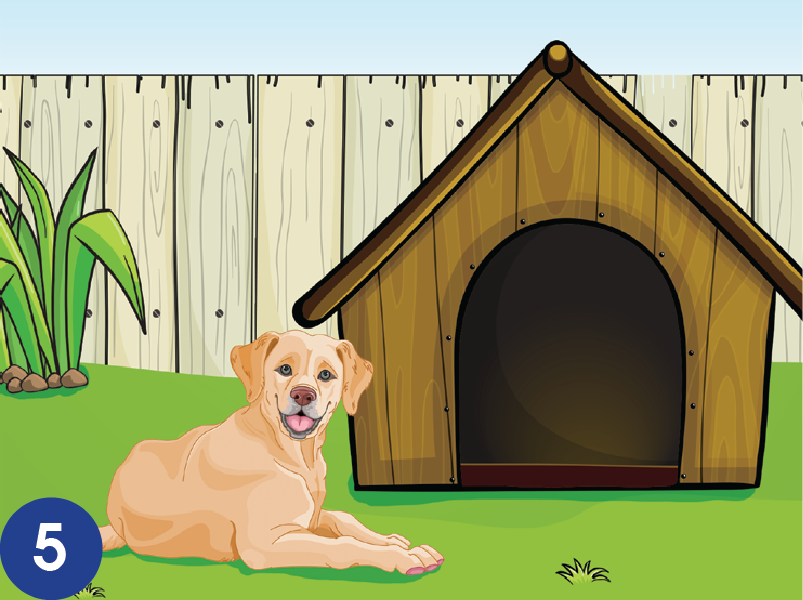 Hình 5. Đây là con chó. Chó là con vật rất thân quen trong cuộc sống chúng ta. Chó rất trung thành với chủ, hiểu được cảm xúc của chủ và biết trông nhà. Chó sống ở trong chuồng.
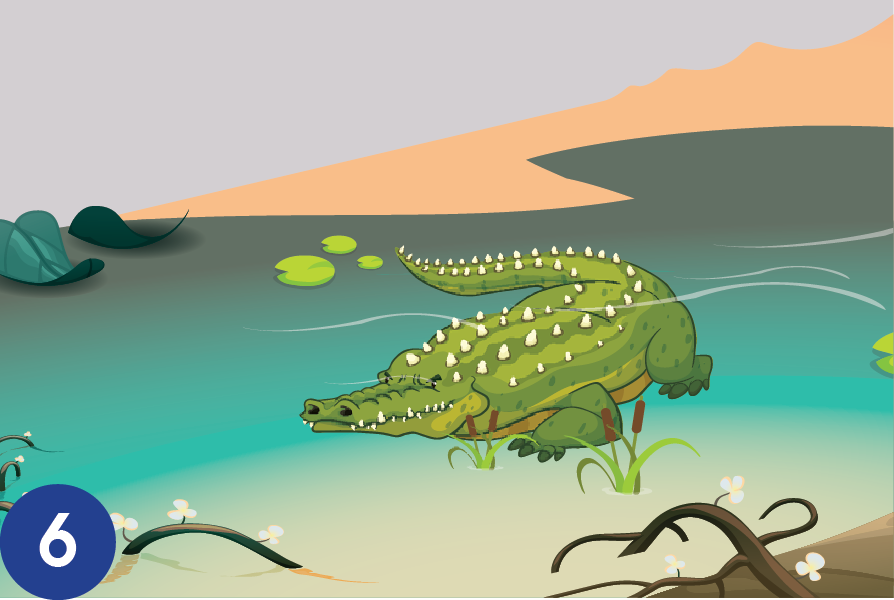 Hình 6: Đây là con cá sấu. Cá sấu là loài bò sát lớn sống ở vùng đầm lầy.
TNXH 1 - CTST
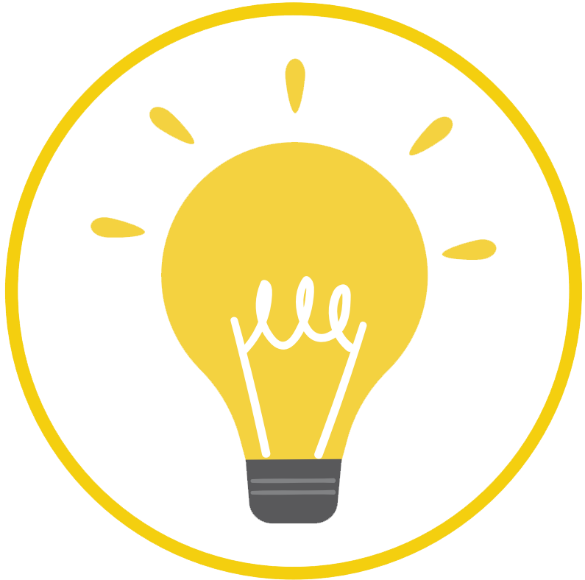 [Speaker Notes: Video - Báo săn Cheetah, là một loài thuộc Họ Mèo. Chúng là loài động vật chạy nhanh nhất trên đất liền, và là một trong những tay săn mồi cừ khôi nhất trên thảo nguyên Châu Phi.]
TNXH 1 - CTST
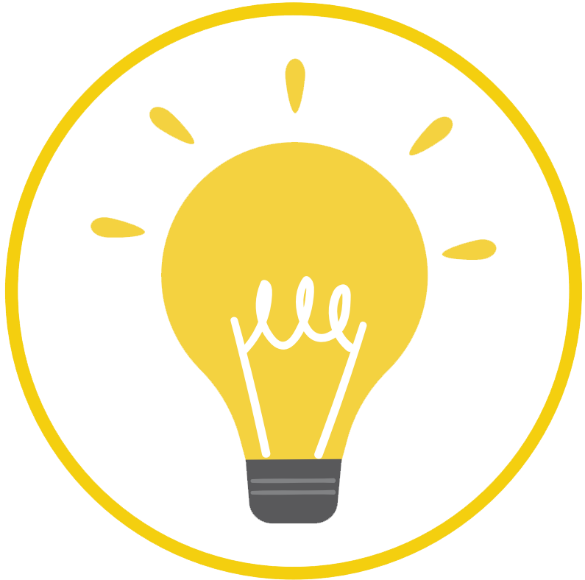 [Speaker Notes: Video - Cá Koi tung tăng bơi lội]
TNXH 1 - CTST
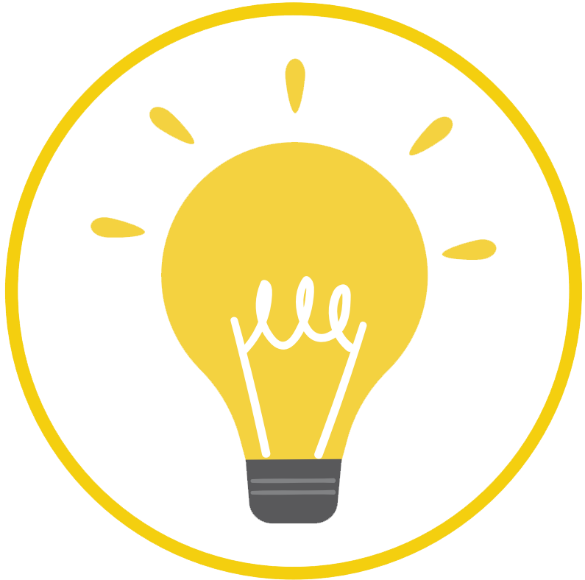 TNXH 1 - CTST
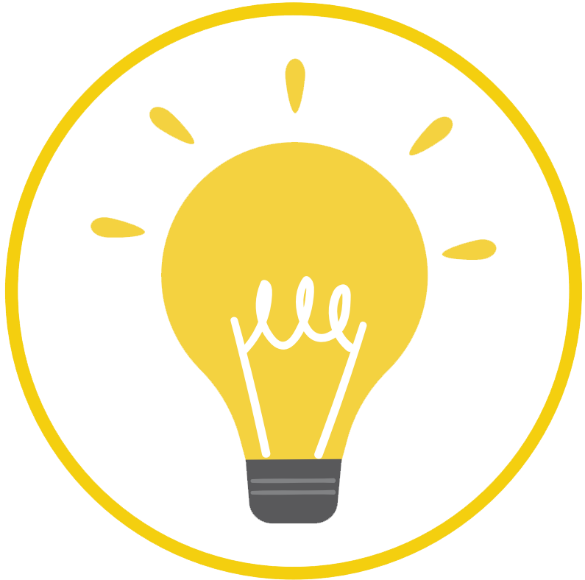 [Speaker Notes: Video - Bướm bay trên cánh đồng đầy hoa]
TNXH 1 - CTST
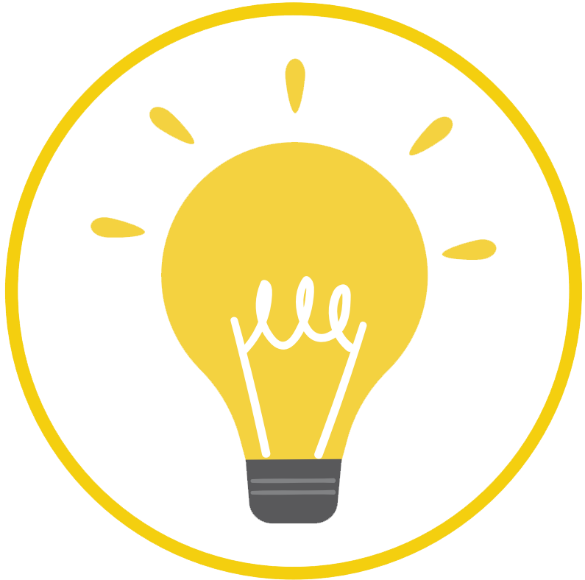 [Speaker Notes: Video - Cá ngựa]
TNXH 1 - CTST
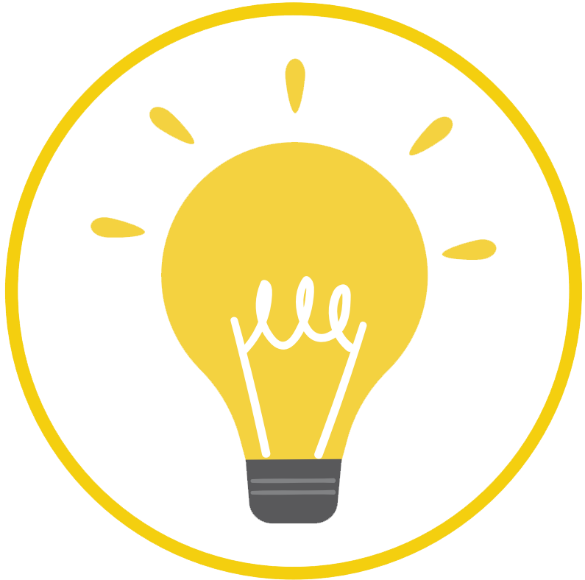 [Speaker Notes: Video - Rùa biển]
TNXH 1 - CTST
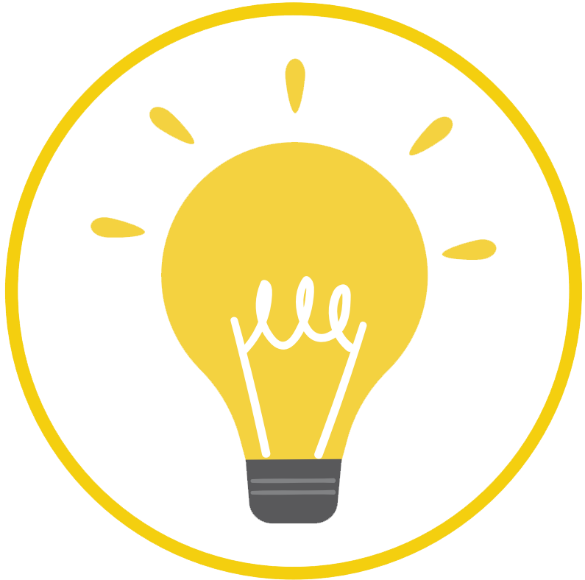 [Speaker Notes: Video - Thiên nga]
TNXH 1 - CTST
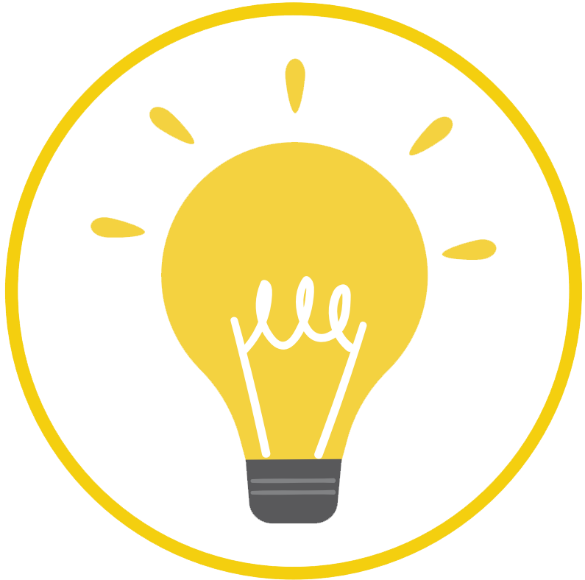 [Speaker Notes: Video - Chim cánh cụt]
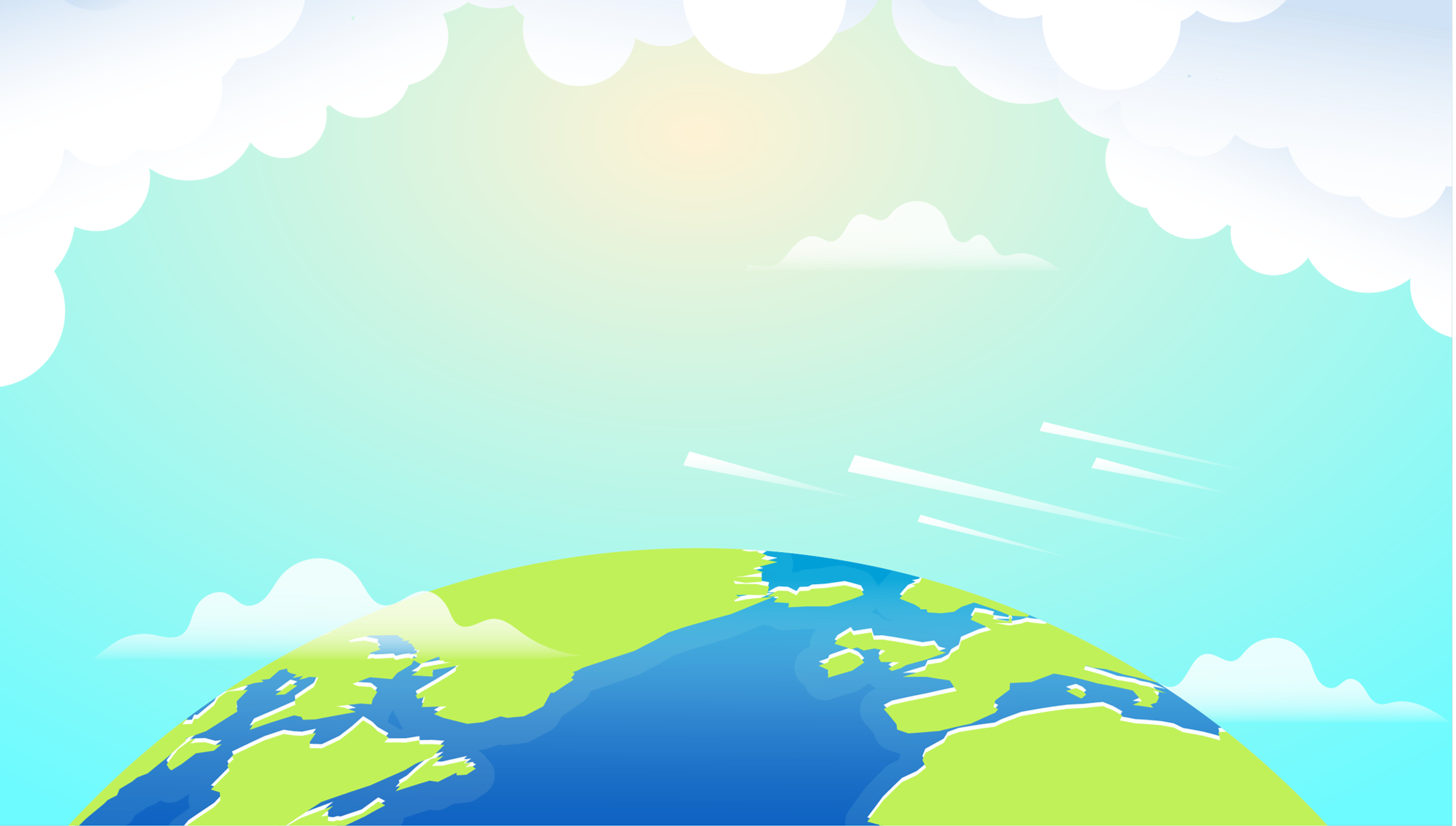 Mỗi con vật đều cần một nơi để sống.
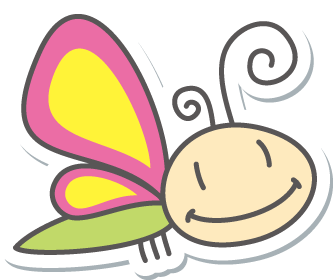 HOẠT ĐỘNG 2:
Trò chơi: “ Thử tài tinh mắt”
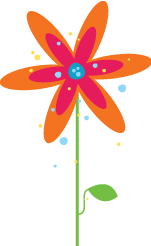 Quan saùt hình döôùi ñaây vaø hoaøn thaønh baûng theo gôïi yù sau:
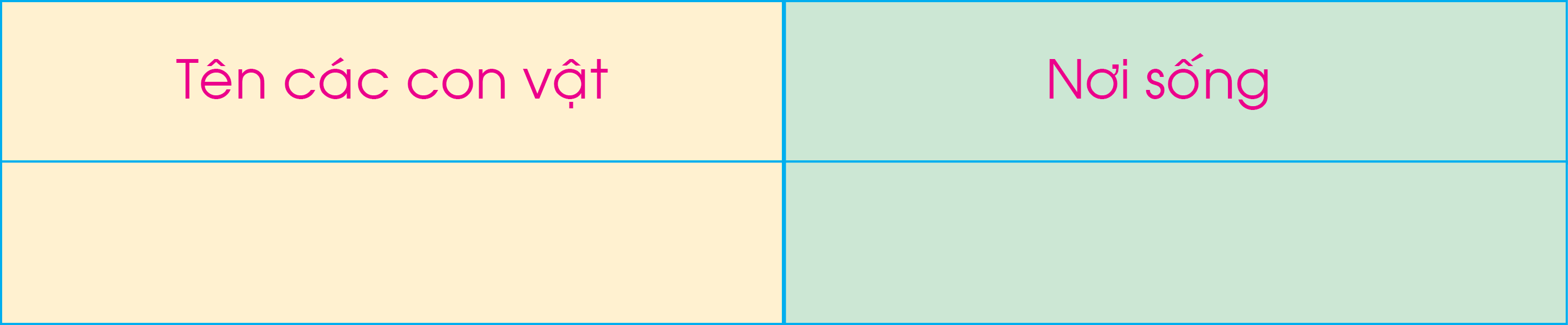 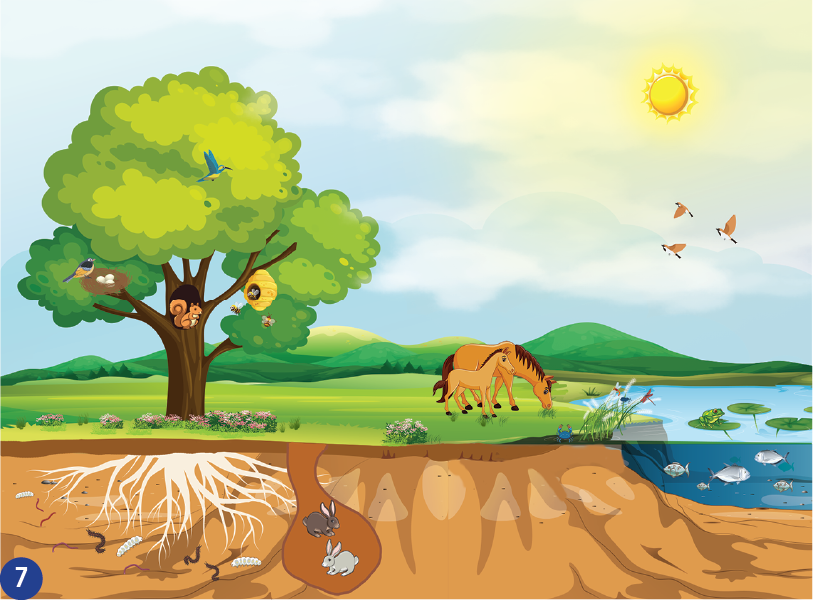 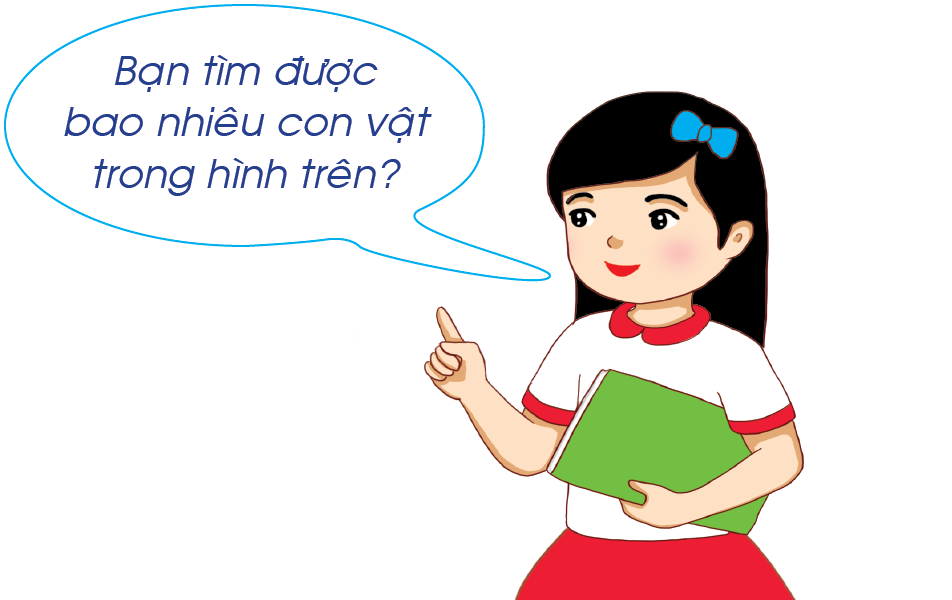 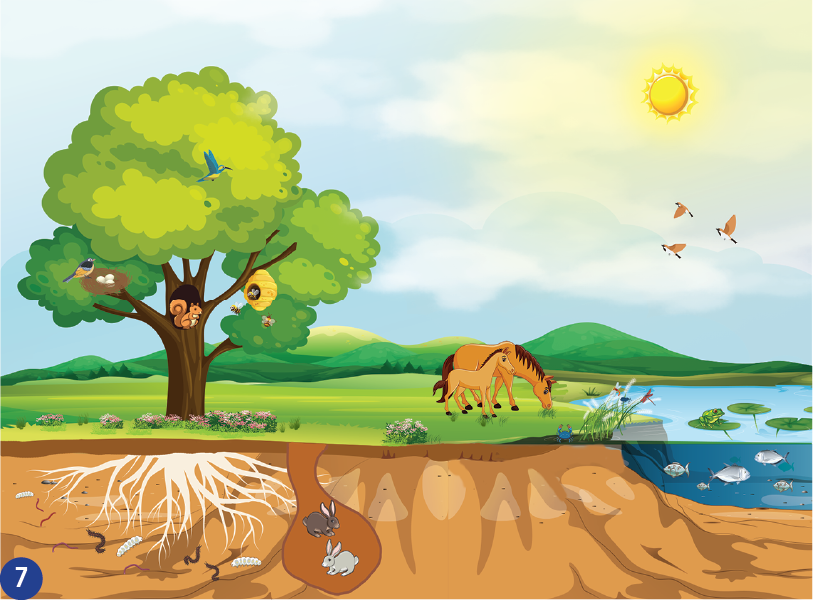 Con chim
Con chim
Con ong
Con ngựa
Con chuồn chuồn
Con ếch
Con sóc
Con rếp
Con cào cào
Con giun
Con cua
Con thỏ
Con cá
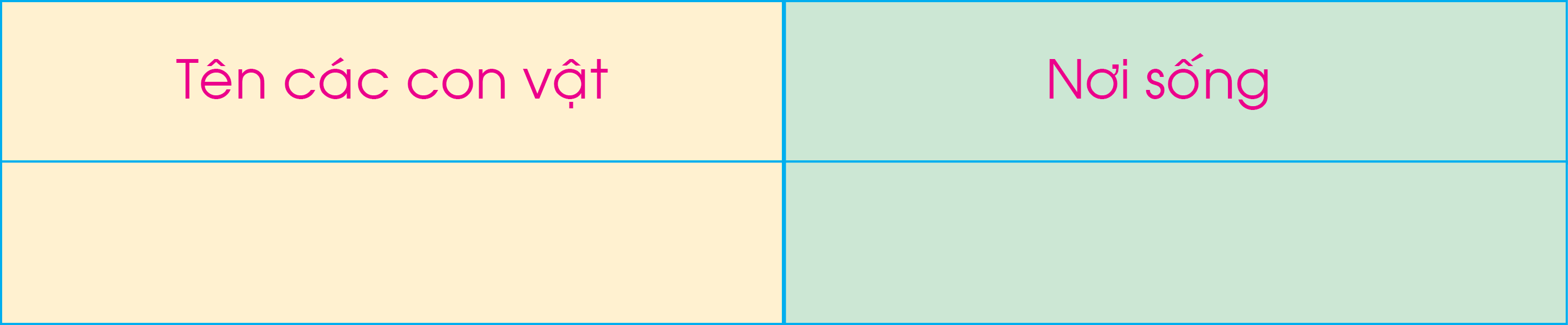 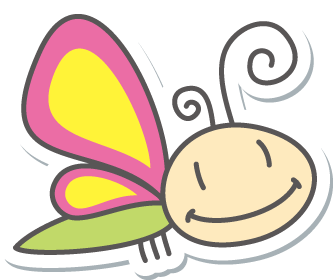 Xung quanh chúng ta có các loài vật khác nhau. Chúng có thể sống nhiều nơi trên Trái Đất.
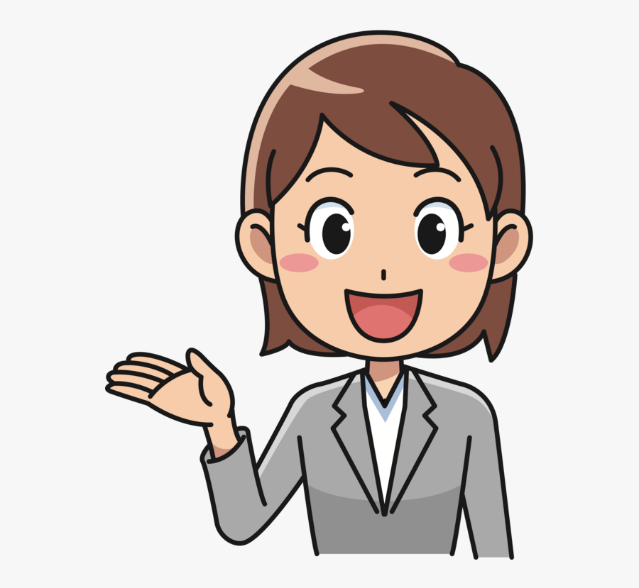 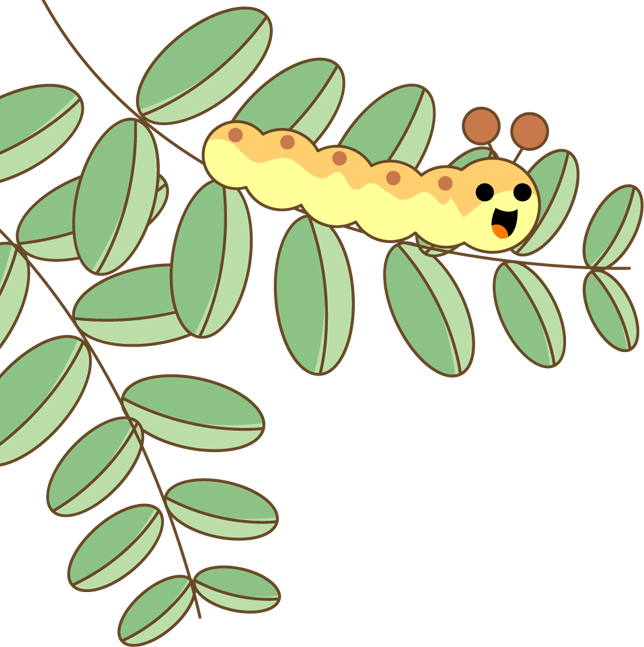 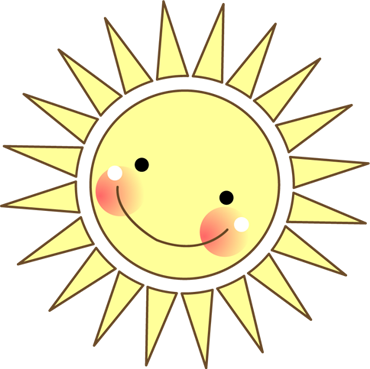 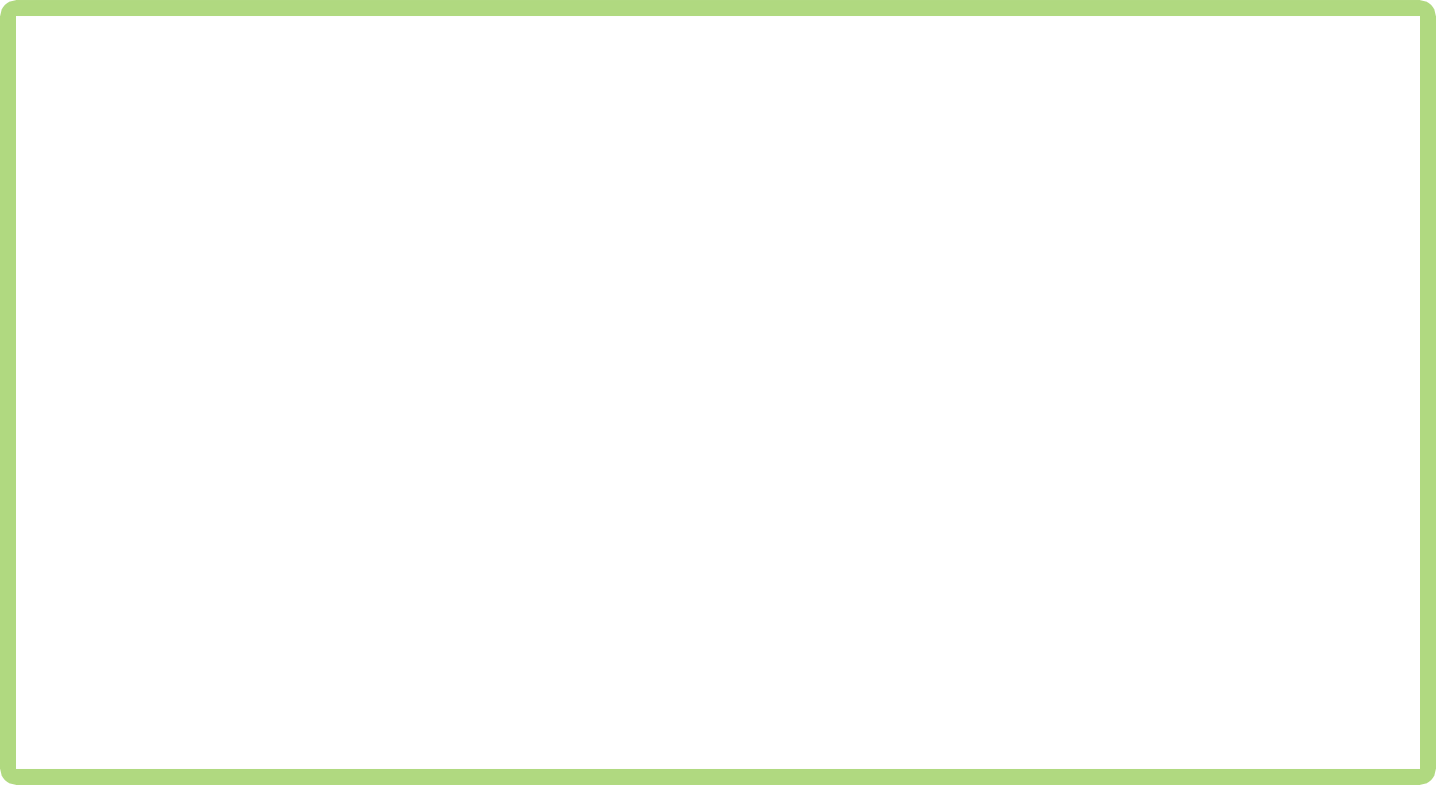 HOẠT ĐỘNG TIẾP NỐI
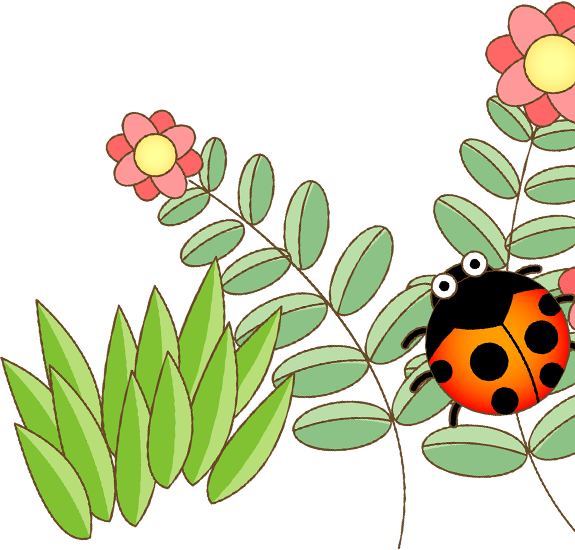 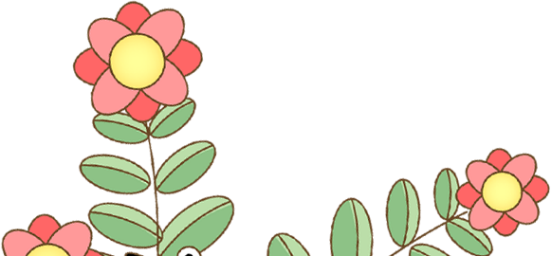 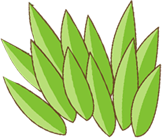 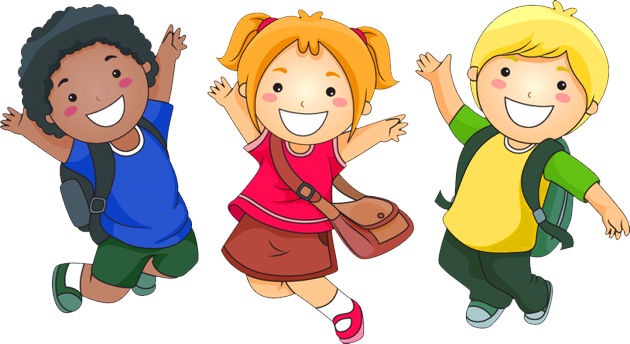 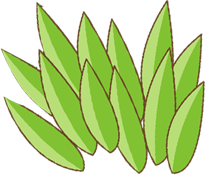 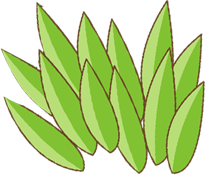 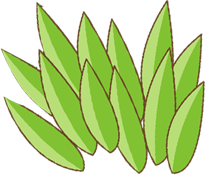 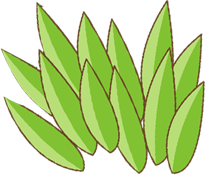 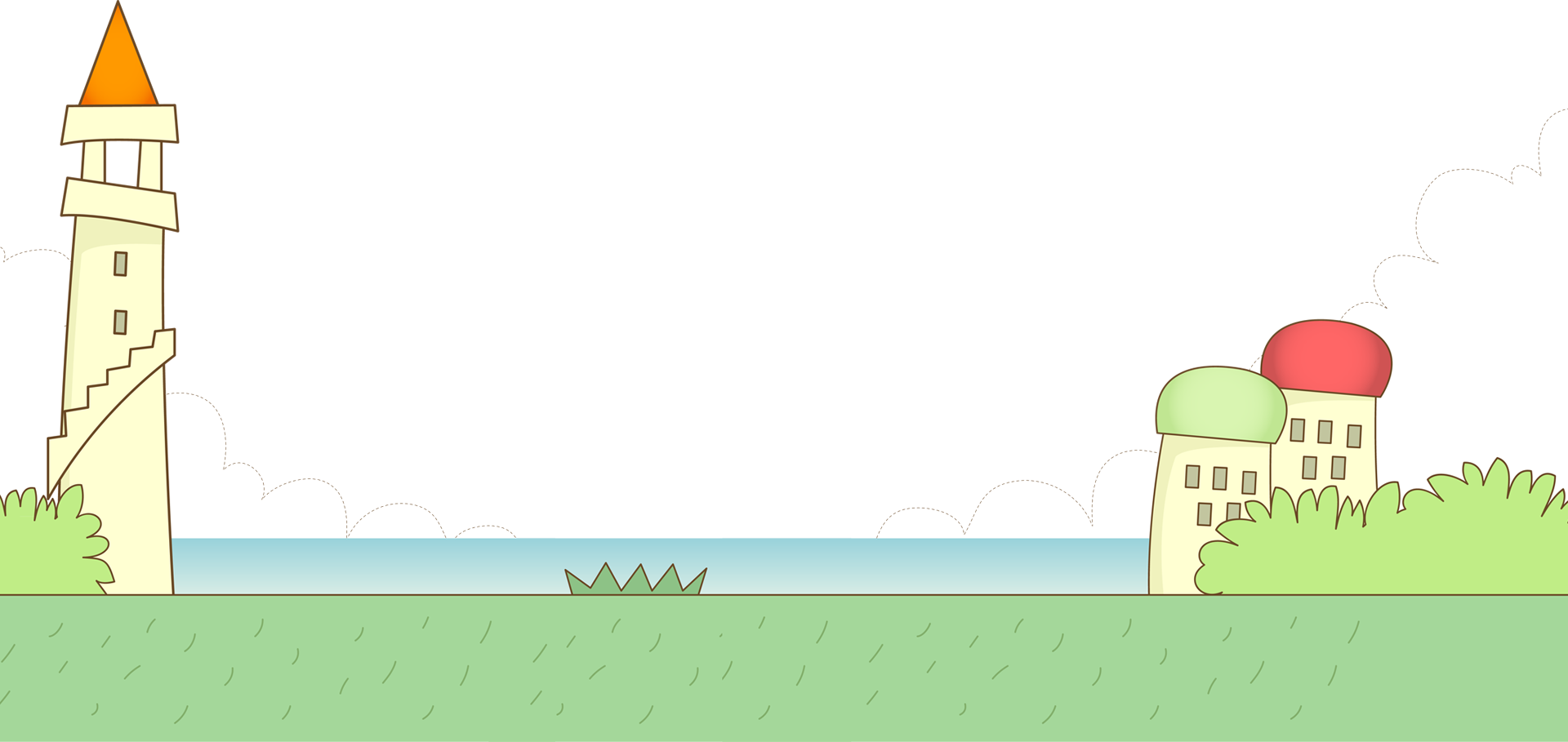 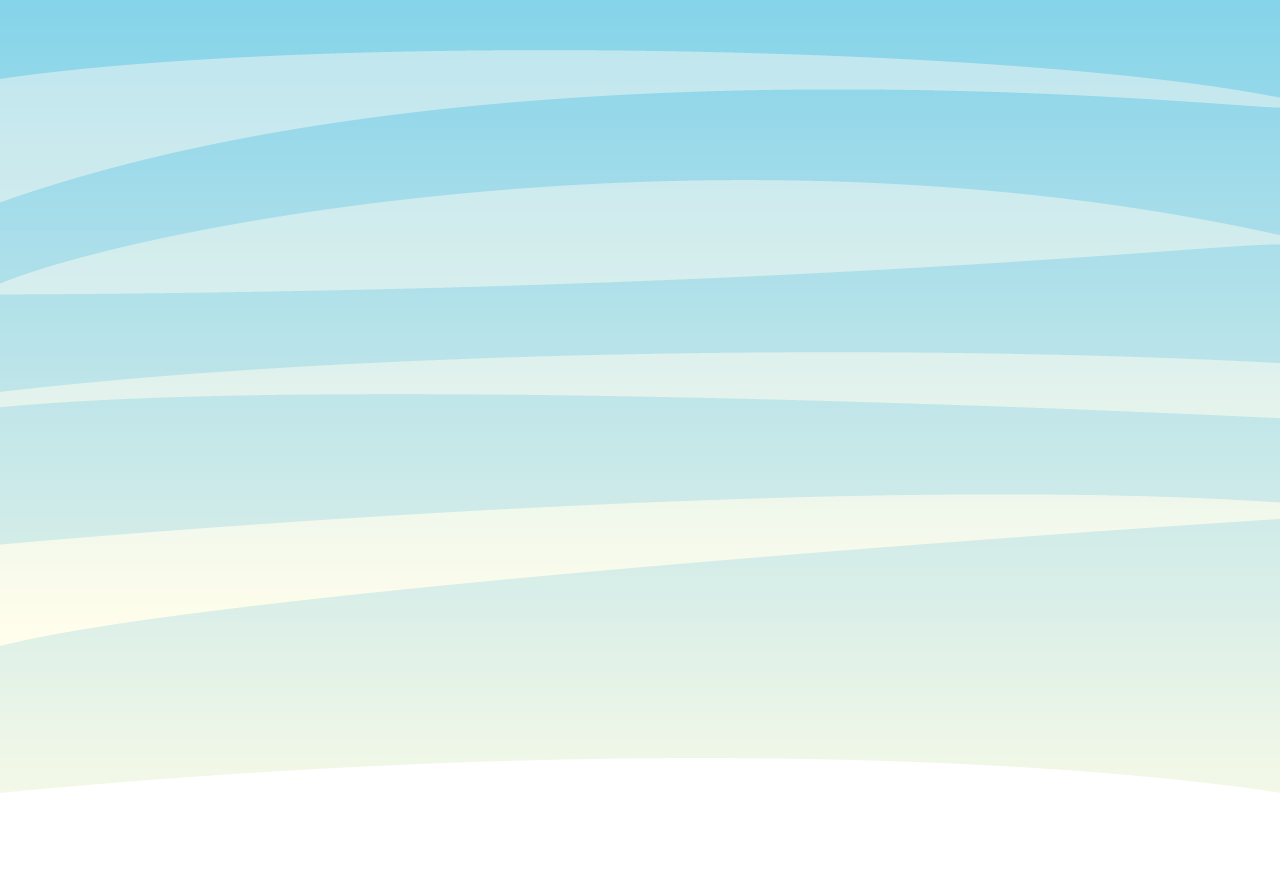 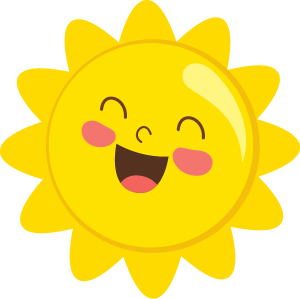 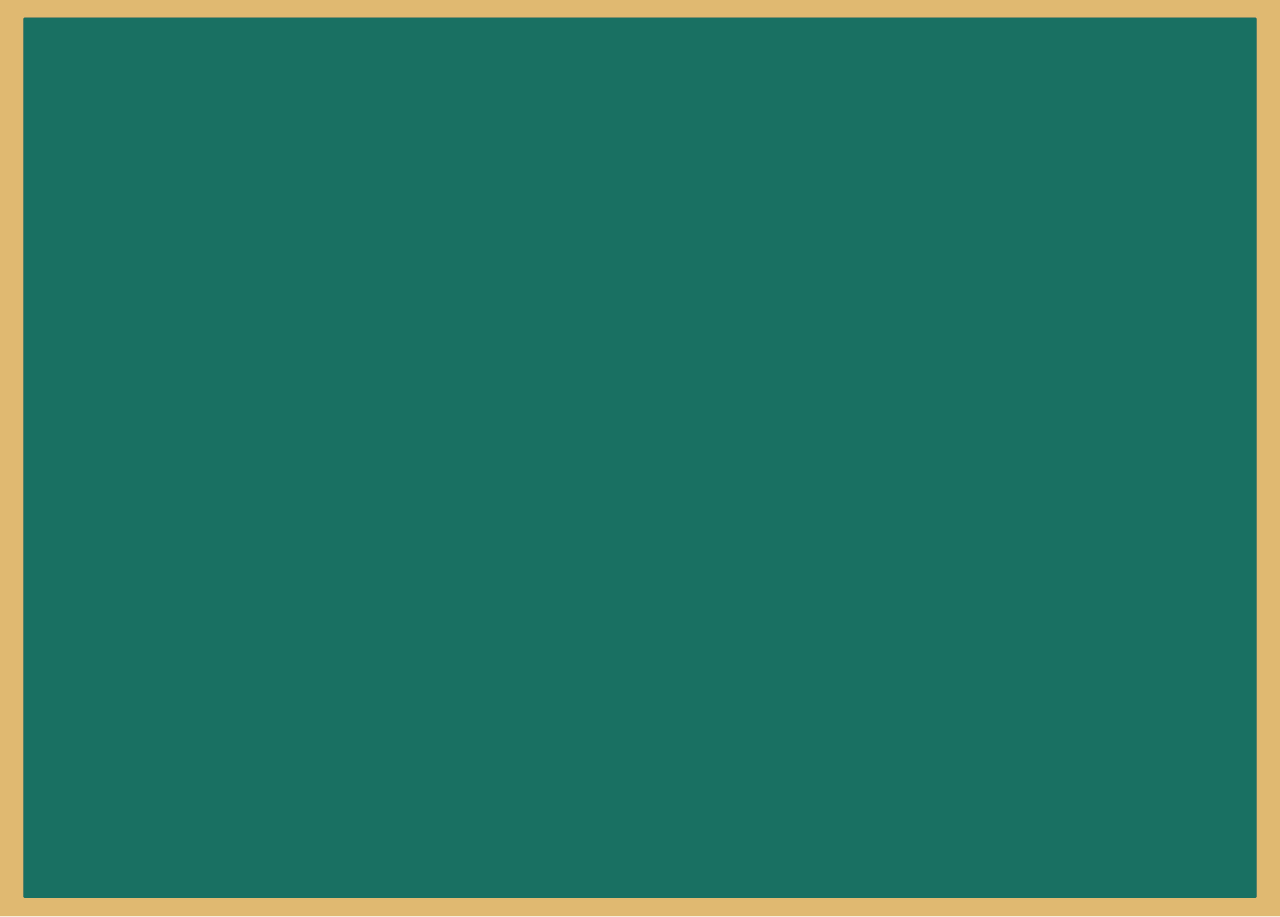 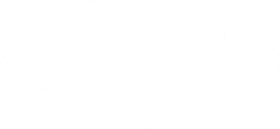 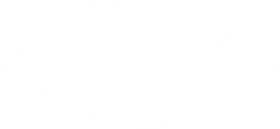 Về nhà tìm hiểu thêm về cuộc sống của động vật và sưu tầm tranh, ảnh hoặc vẽ tranh về các loài động vật.
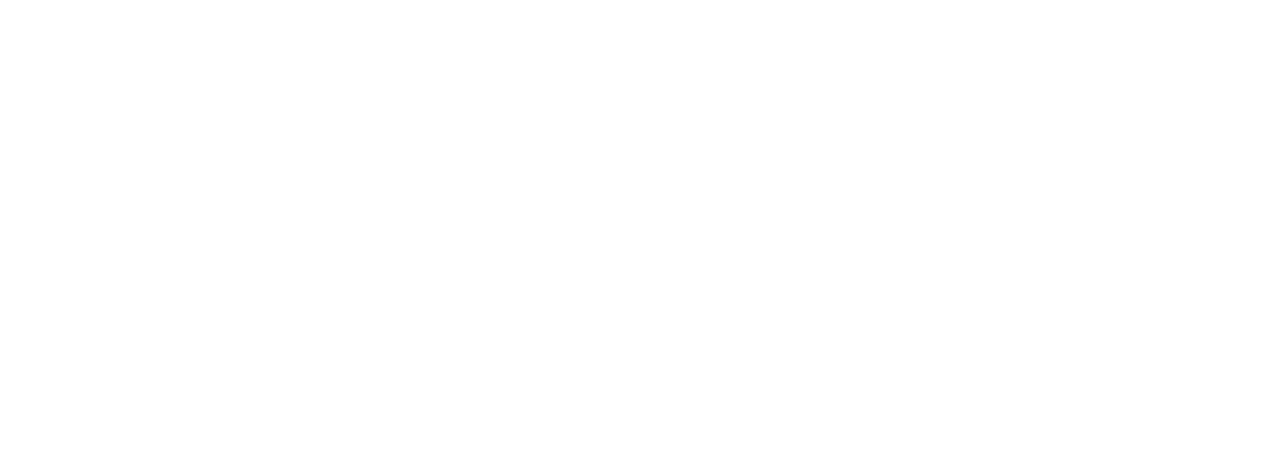 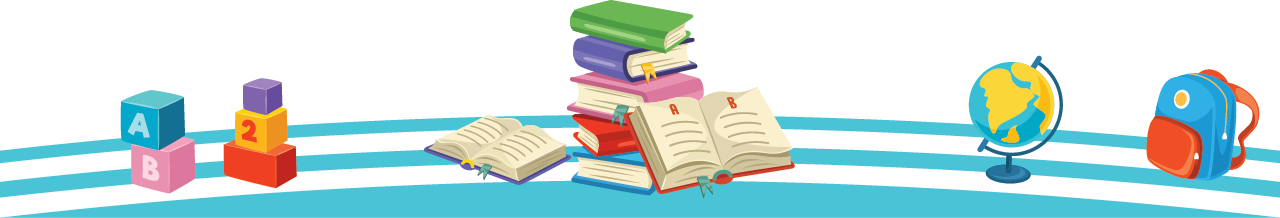 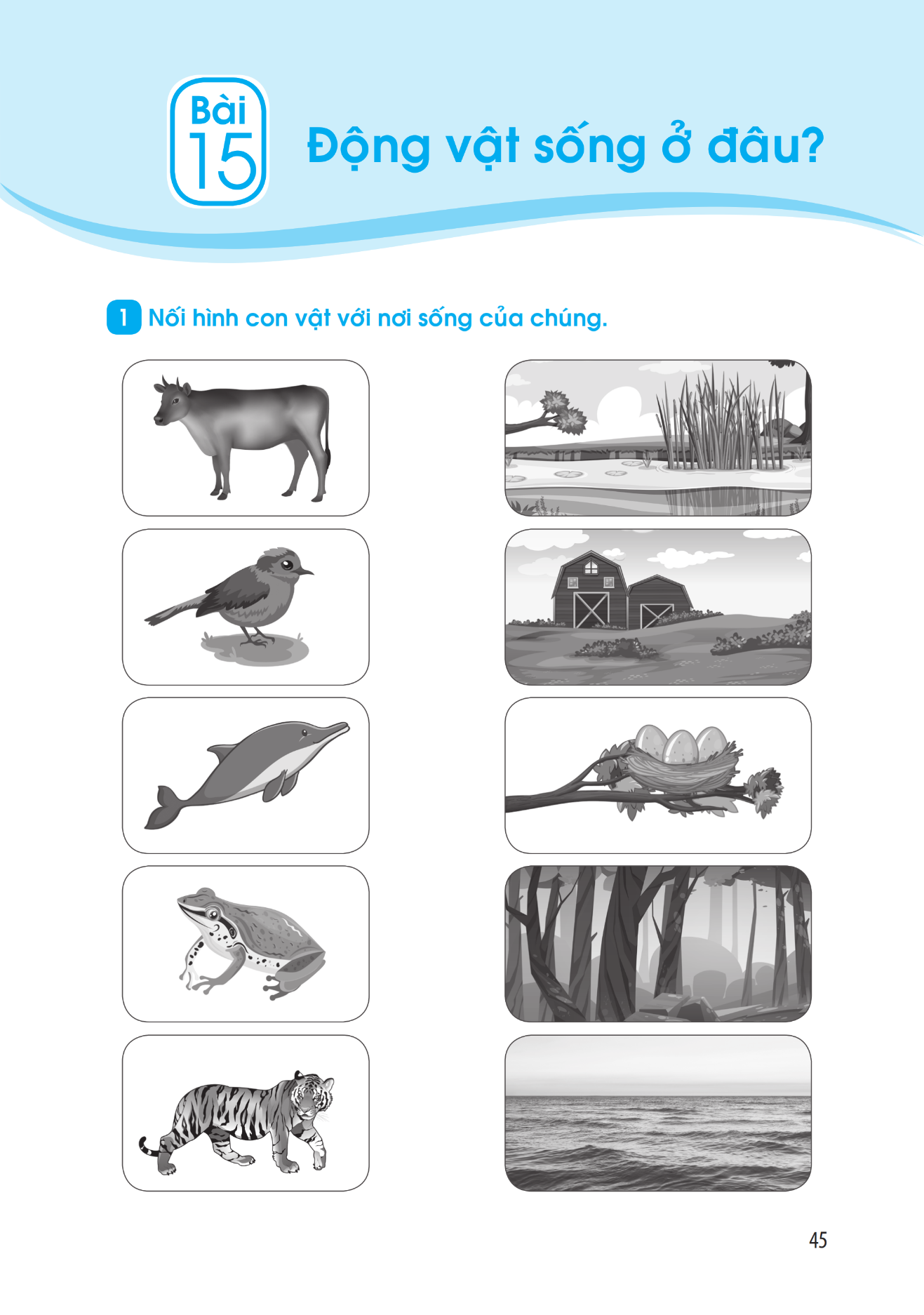 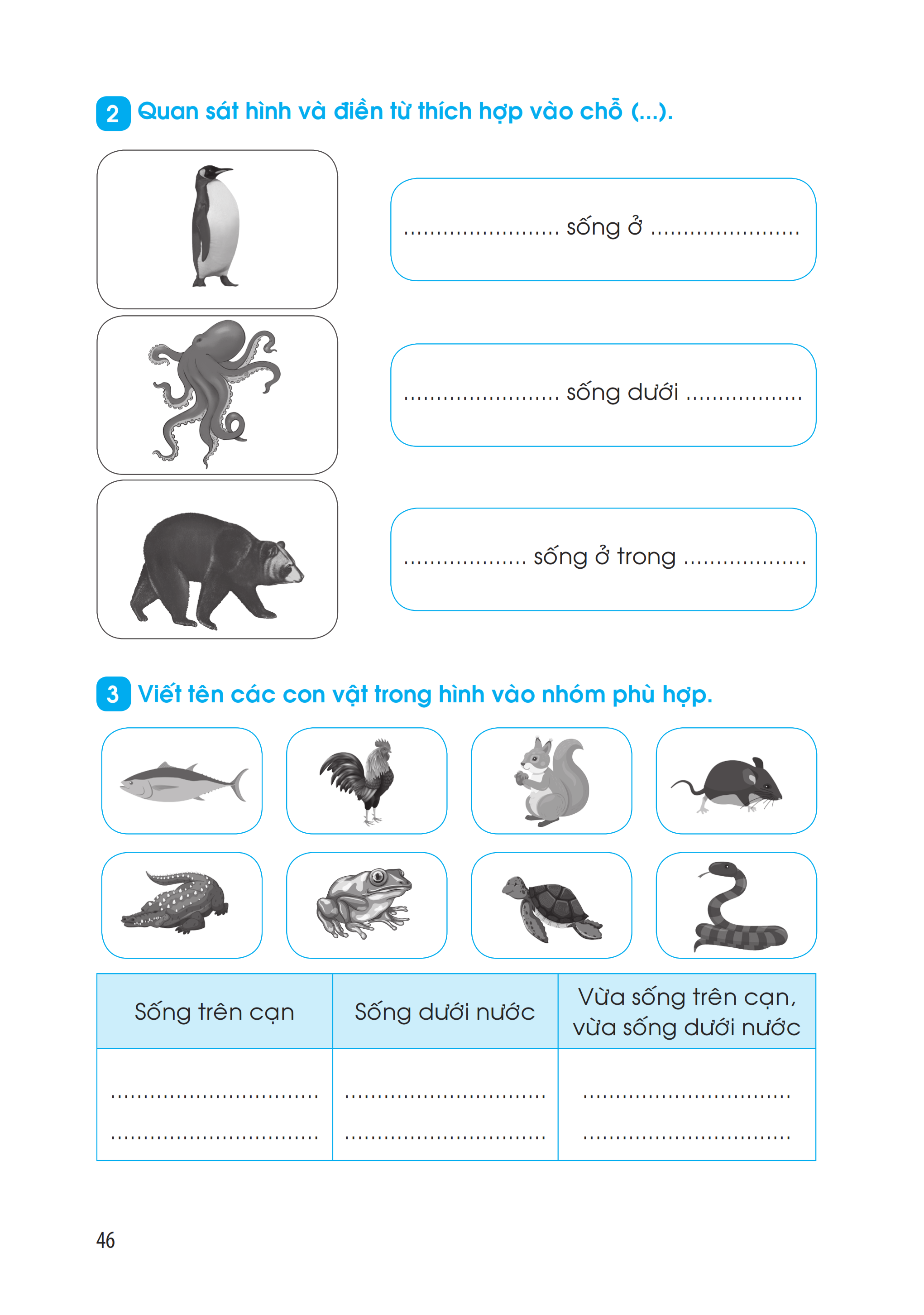 biển
Chim cánh cụt
ở biển
Bạch tuộc
rừng
Gấu
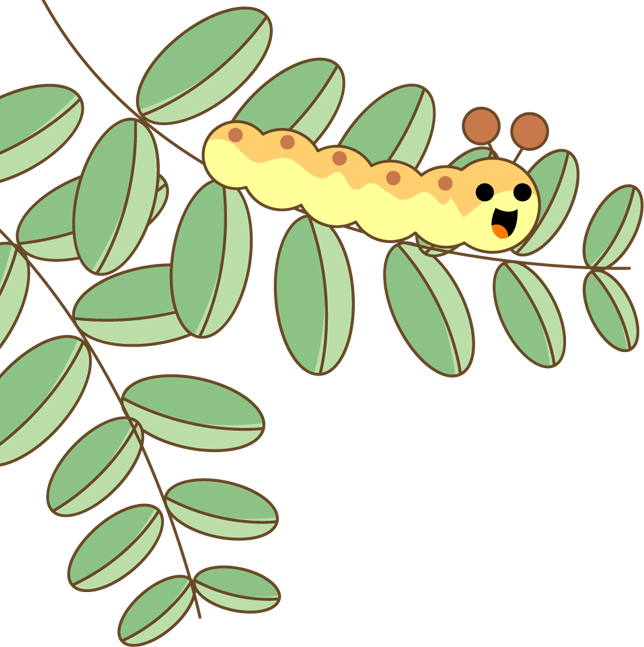 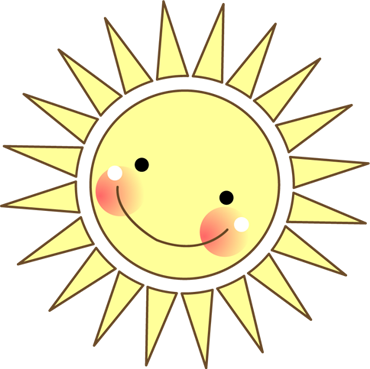 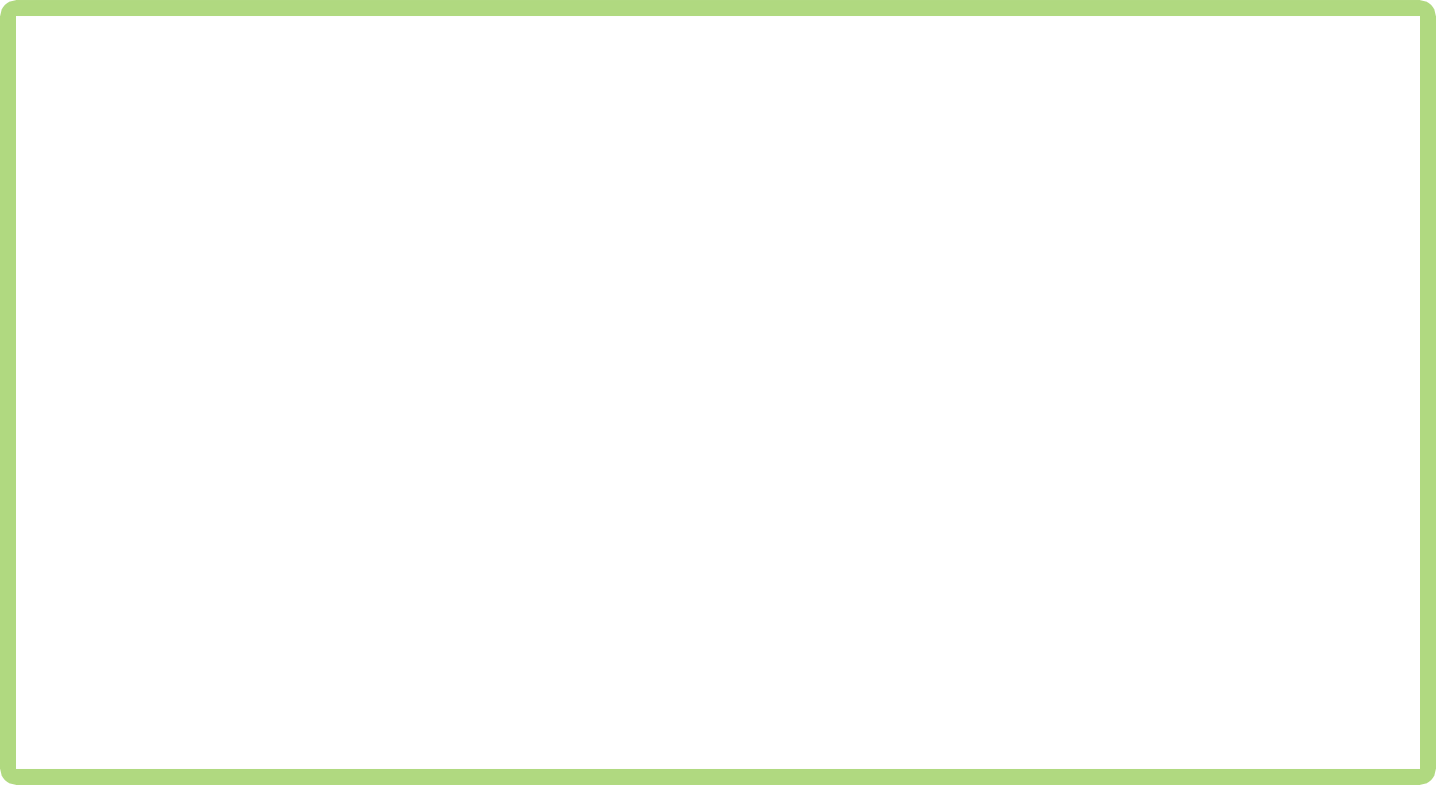 CHÀO TẠM BIỆT CÁC CON
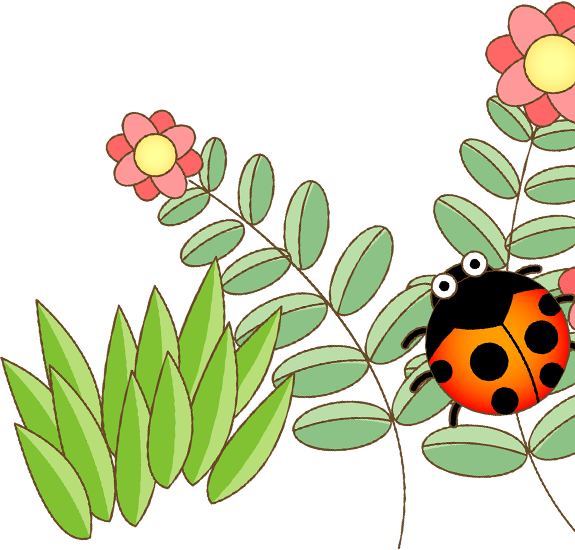 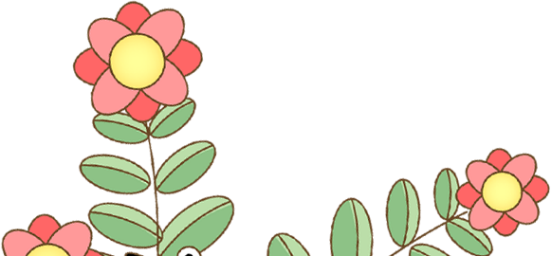 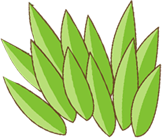 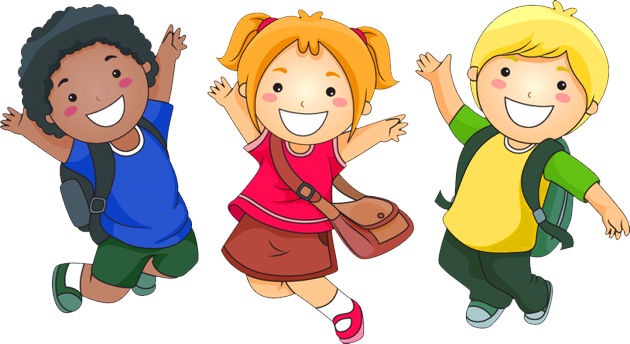 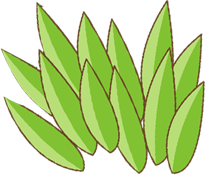 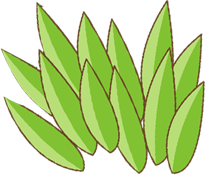 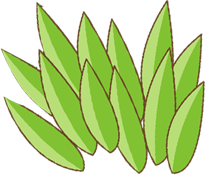 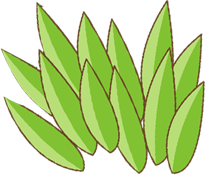 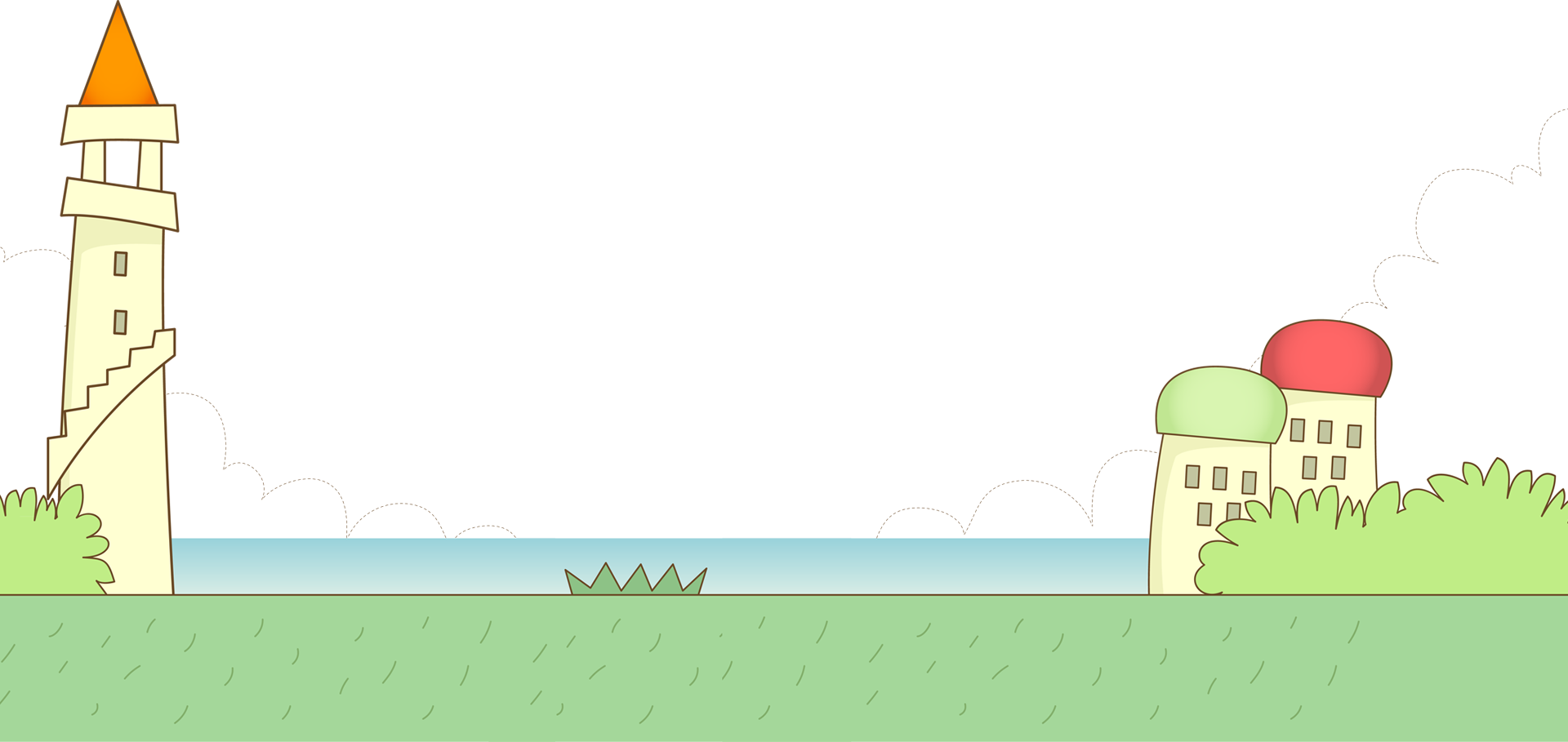